Le potentiel d’action
La génération du potentiel d’action
Potentiels d’action
pré-synaptique
RECEPTION
dendrite
INTEGRATION
Corps cellulaire
Potentiels post-synaptiques
EMISSION
Cône axonal
génération du potentiel d’action
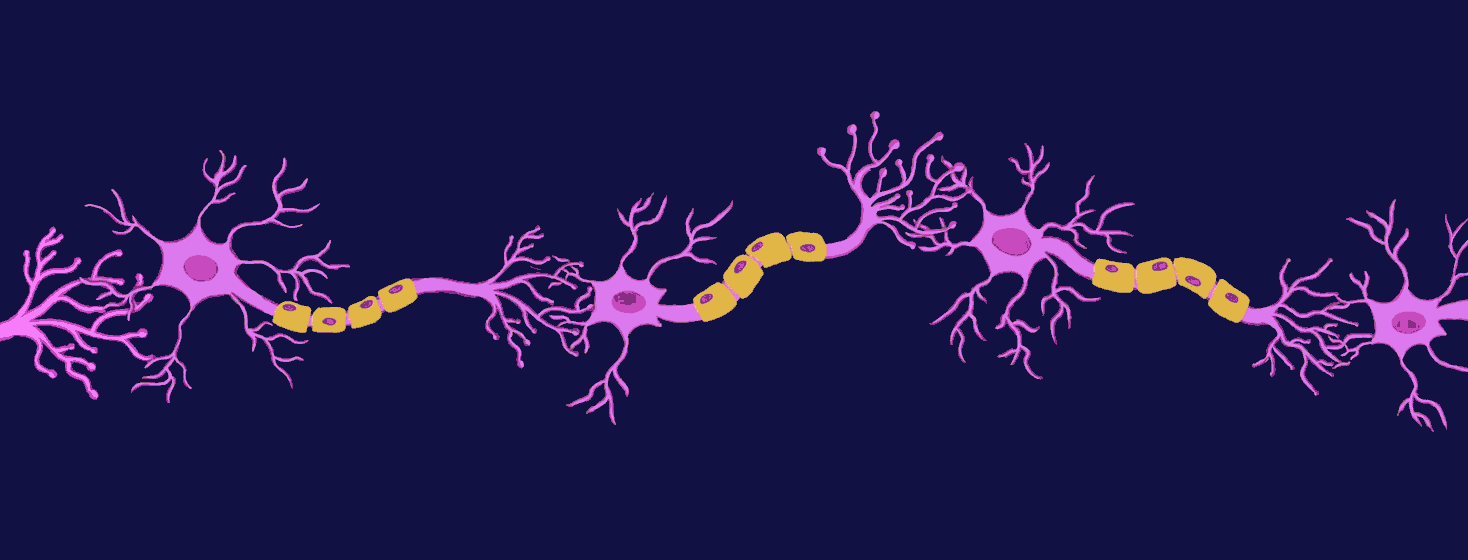 Potentiels d’action
Le potentiel d’action
Baisse d’ions + à l’extérieur
Hausse d’ions + à l’intérieur
Le potentiel d’action: principe général
Réaction du neurone à un stimulus =	ouverture de canaux à 						sodium membranaires
On parle de canaux voltage-dépendants: s’ouvrent lorsque le potentiel atteint le seuil
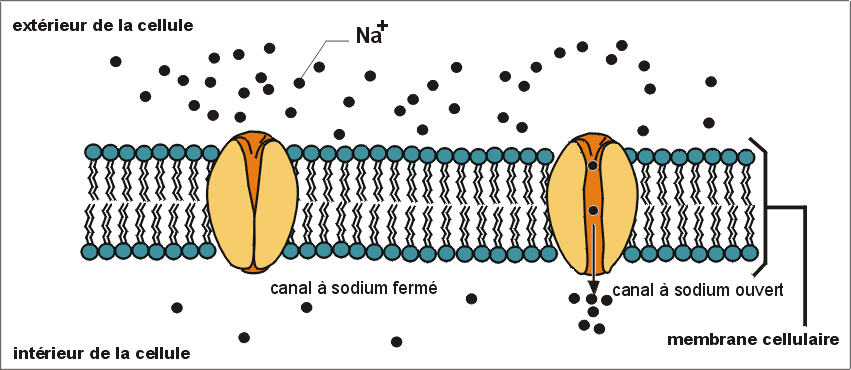 => Inversion transitoire du potentiel transmembranaire
Le potentiel d’action
+30
0
Potentiel de membrane (mV)
Repolarisation
Dépolarisation
Potentiel Seuil
-70
Hyperpolarisation
Temps (qq ms)
‘anatomie’ du potentiel d’action
Potentiel de repos
Le potentiel d’action
La loi du tout ou rien
Pour qu’il y ait potentiel d ’action, la dépolarisation doit dépasser un certain seuil (~ - 50 mV).
Si la dépolarisation ne dépasse pas le seuil, 
la membrane reprend sa polarisation normale: potentiel local

Si la dépolarisation dépasse le seuil
La dépolarisation se poursuit jusqu’à environ +30mV, 
puis s’annule (repolarisation)

NB : L’intensité de la dépolarisation obtenue au cours d’un PA 
ne dépend pas de l’intensité du stimulus
Le potentiel d’action
Codage de l’intensité sensorielle
Le SNC peut faire la différence entre un stimulus faible et un stimulus intense même si le potentiel d ’action est le même dans les deux cas:
1. Un stimulus intense fait réagir plus de neurones qu ’un stimulus faible
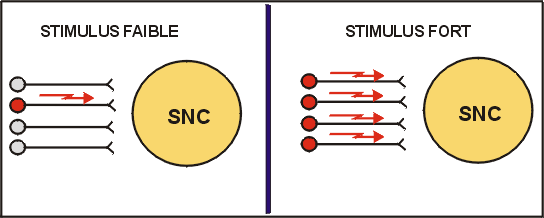 Potentiel local
Potentiel(s) d’action
Le potentiel d’action
Codage de l’intensité du stimulus
2. La fréquence des potentiels produits est plus grande si le stimulus est intense.
Potentiel de membrane
Potentiel de membrane
temps
temps
N.B. Les deux phénomènes (1. et  2.) se combinent
Le potentiel d’action
Le Potentiel d’action
Dépolarisation
V = 0 mVolt
Potentiel
de repos
Hyper-
polarisation
Potentiel de repos
seuil
Repolarisation
I n t r a c e l l u l a i r e
K+
K+
K+
K+
K+
Na+
Na+
Na+
Na+
Na+
Na+
v
v
E x t r a c e l l u l a i r e
K+
K+
K+
K+
Na+
Na+
Le potentiel d’action
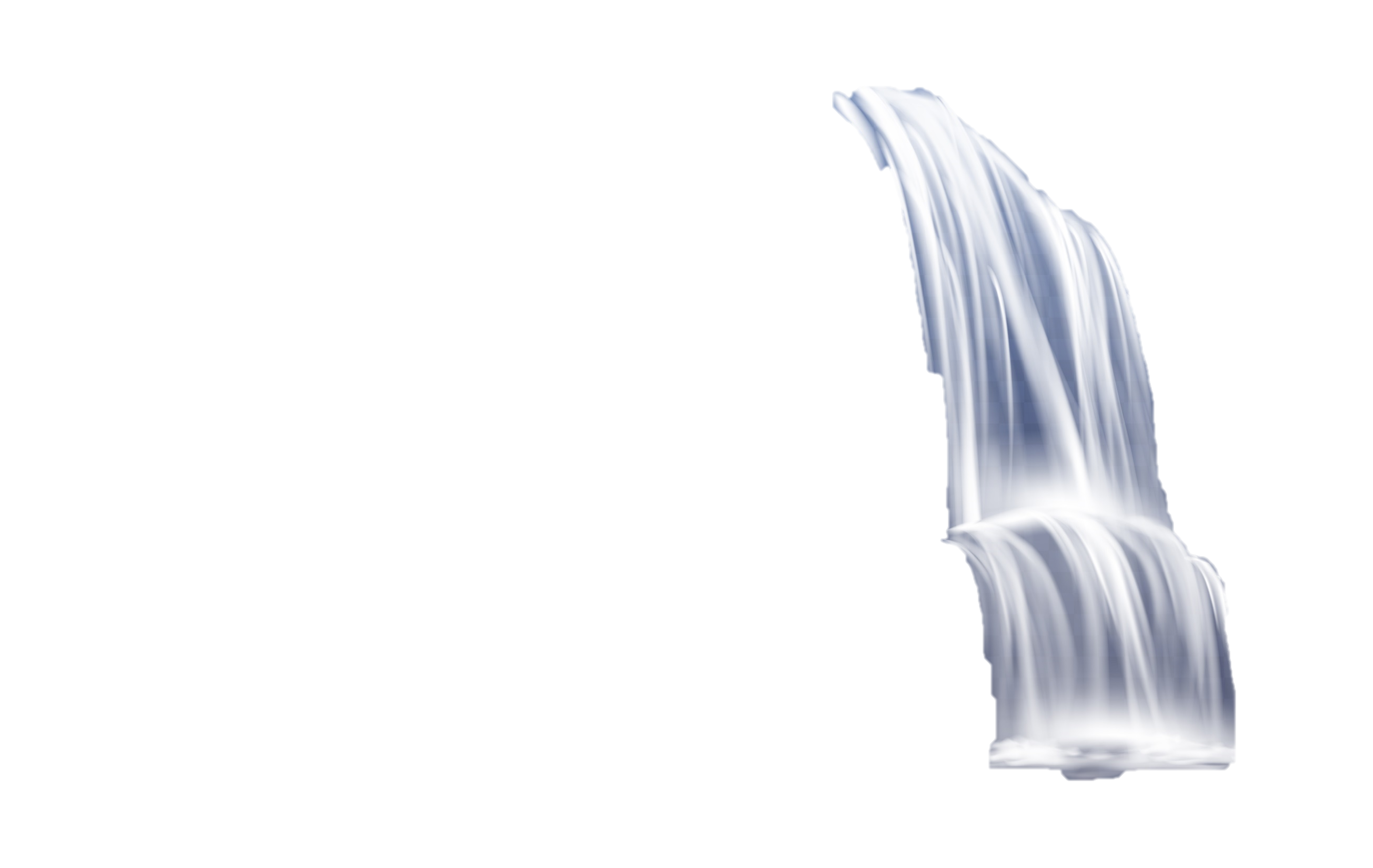 K+
Intracellulaire
Extracellulaire
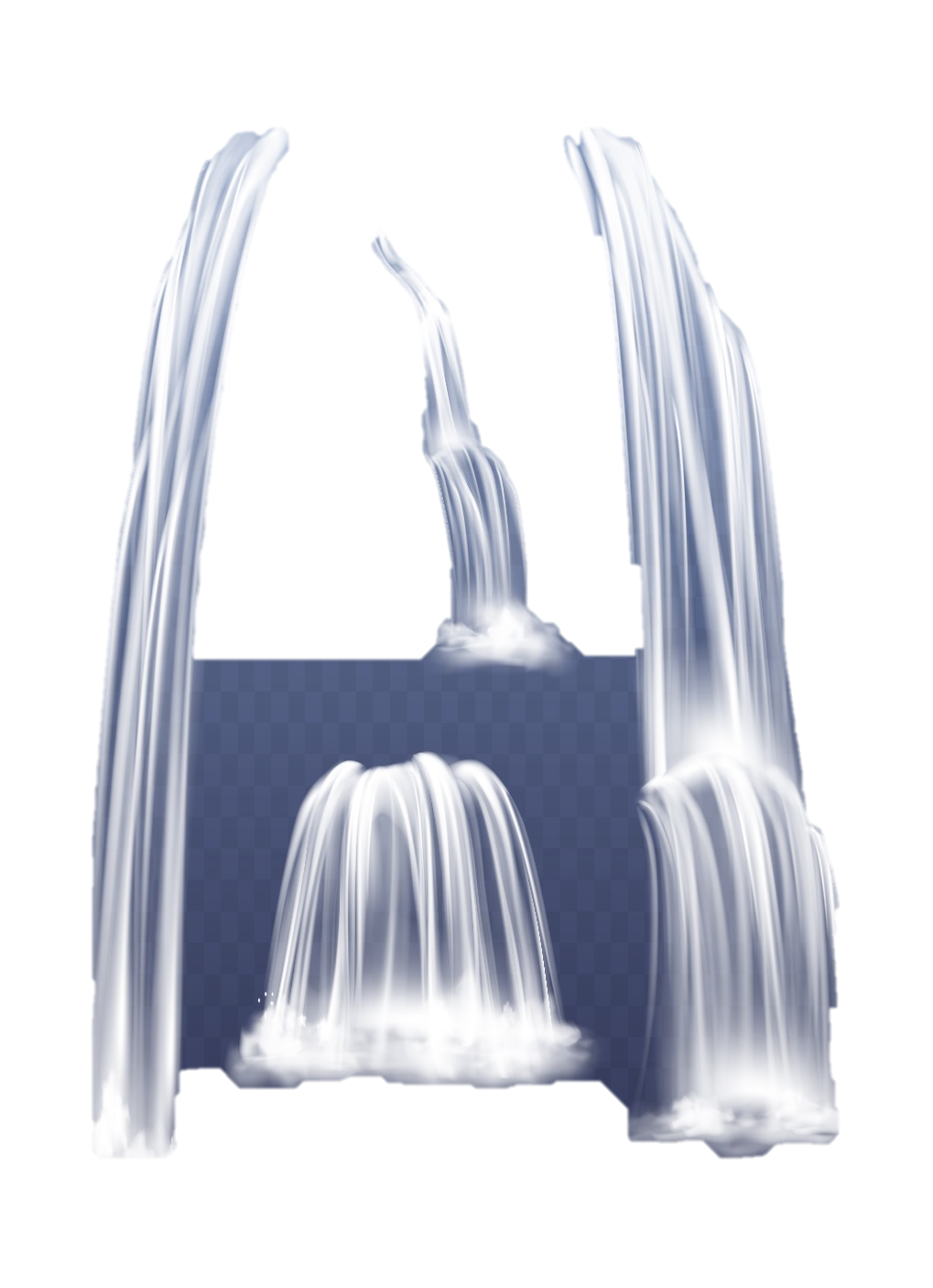 Na+
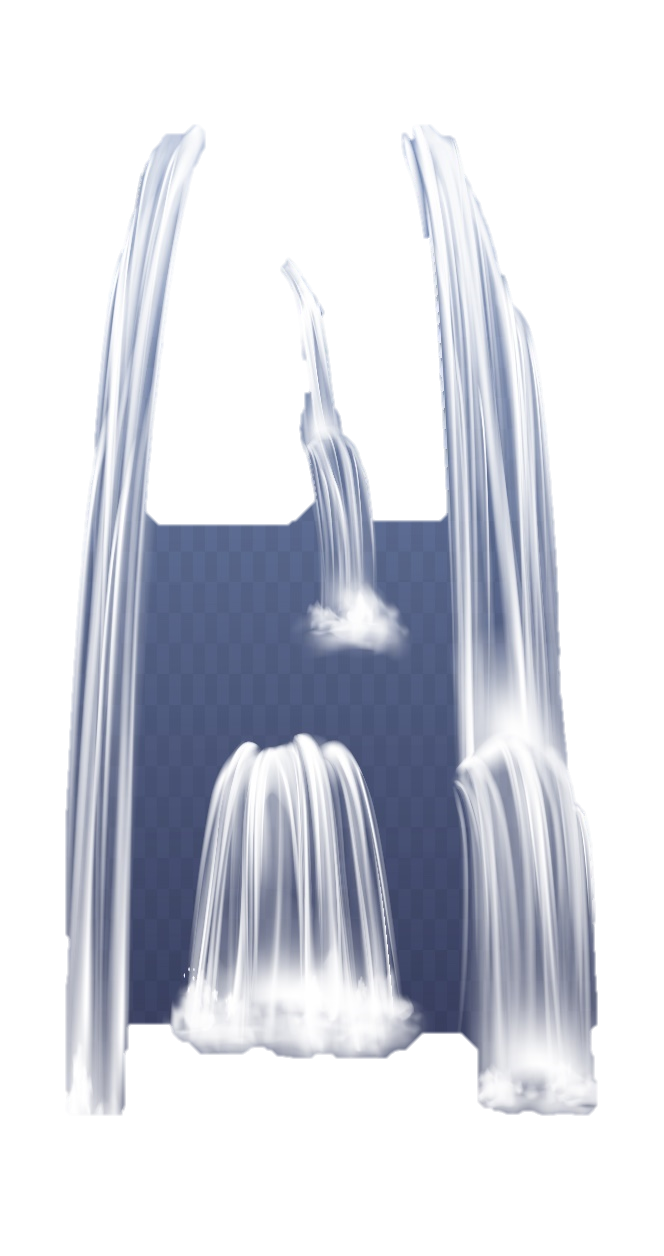 Cl-
Perméabilité dominante au K+: équilibre flux K+
L’équilibre électrochimique : 		en réalité
donc la diffusion ne se fait pas jusqu’à l’équilibre des concentrations du K+, mais à l’équilibre entre deux forces:
Le K+ est attiré par les charges - de l'intérieur et repoussé par les charges + de l'extérieur
I n t r a c e l l u l a i r e
K+
K+
K+
Gradient électrique
K+
K+
K+
K+
K+
K+
Le K+ cherche à diffuser en suivant son gradient de concentration
Gradient de concentration
K+
E x t r a c e l l u l a i r e
Le gradient électrique qui se forme s’oppose à la diffusion.
Le potentiel d’action
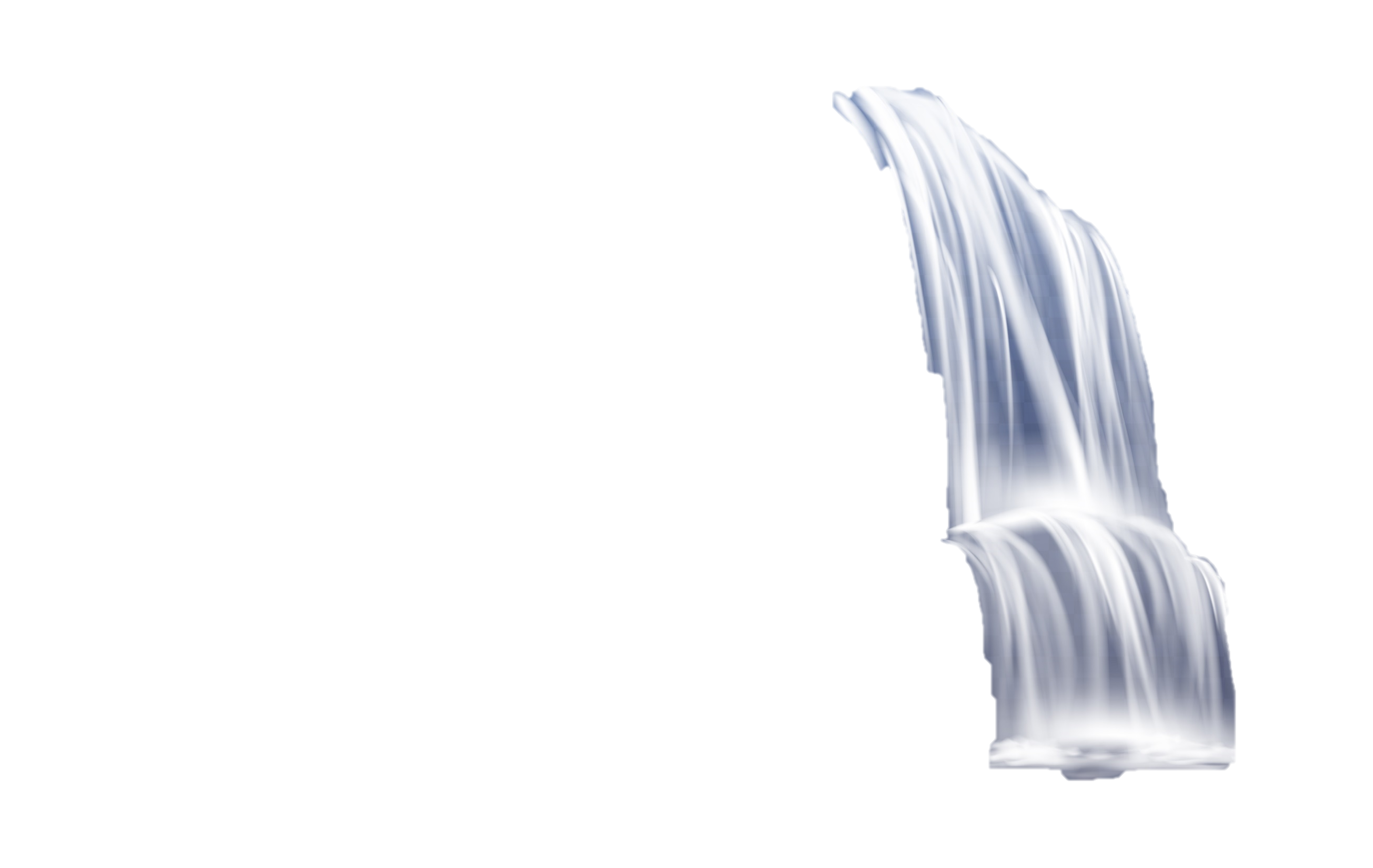 K+
Intracellulaire
Extracellulaire
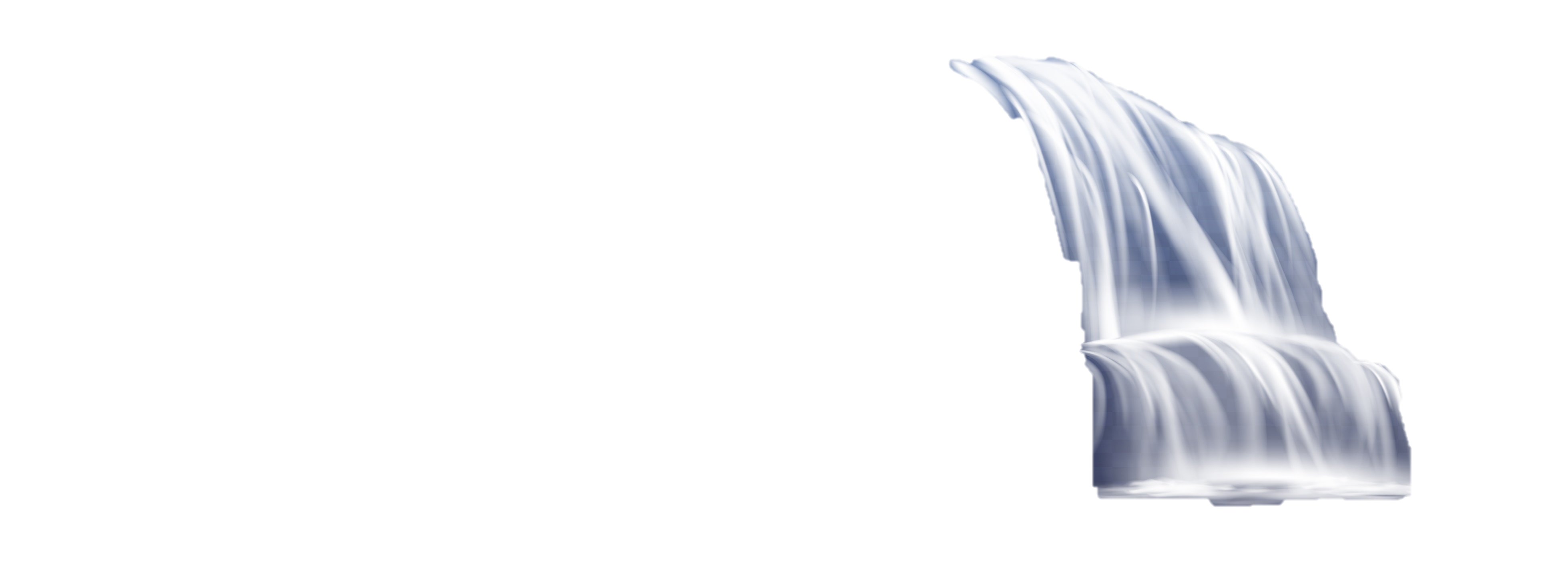 Na+
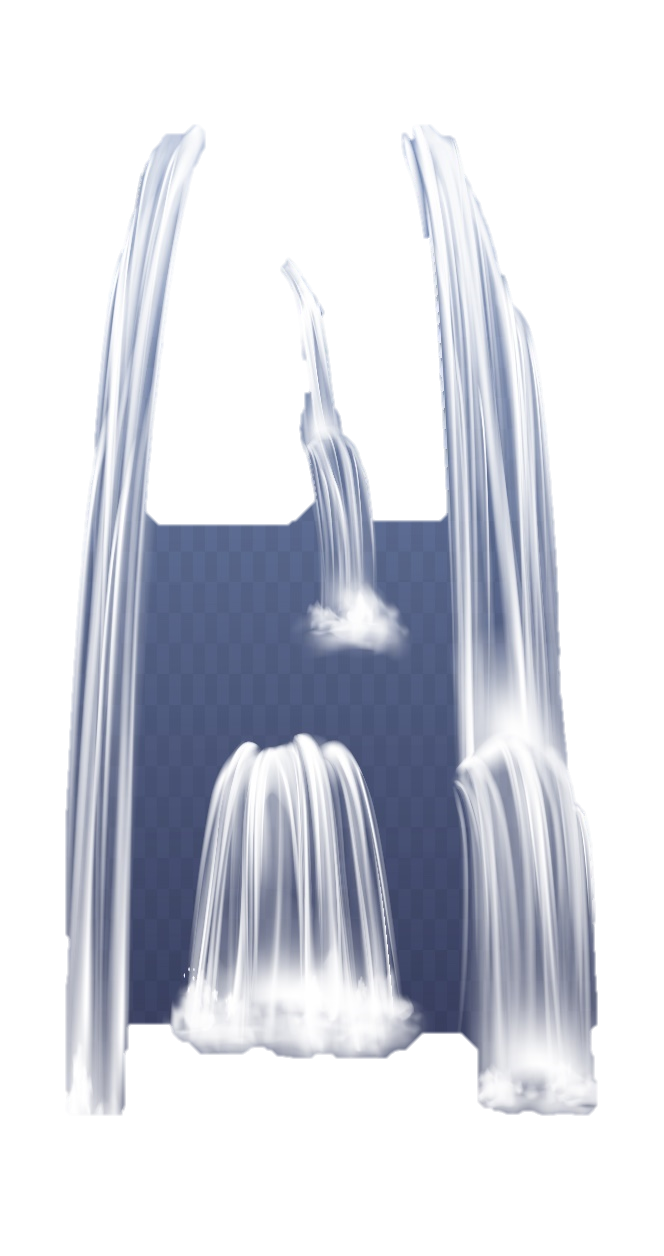 Cl-
Perméabilité dominante au Na+: entrée Na+
Le potentiel d’action
L’équilibre électrochimique
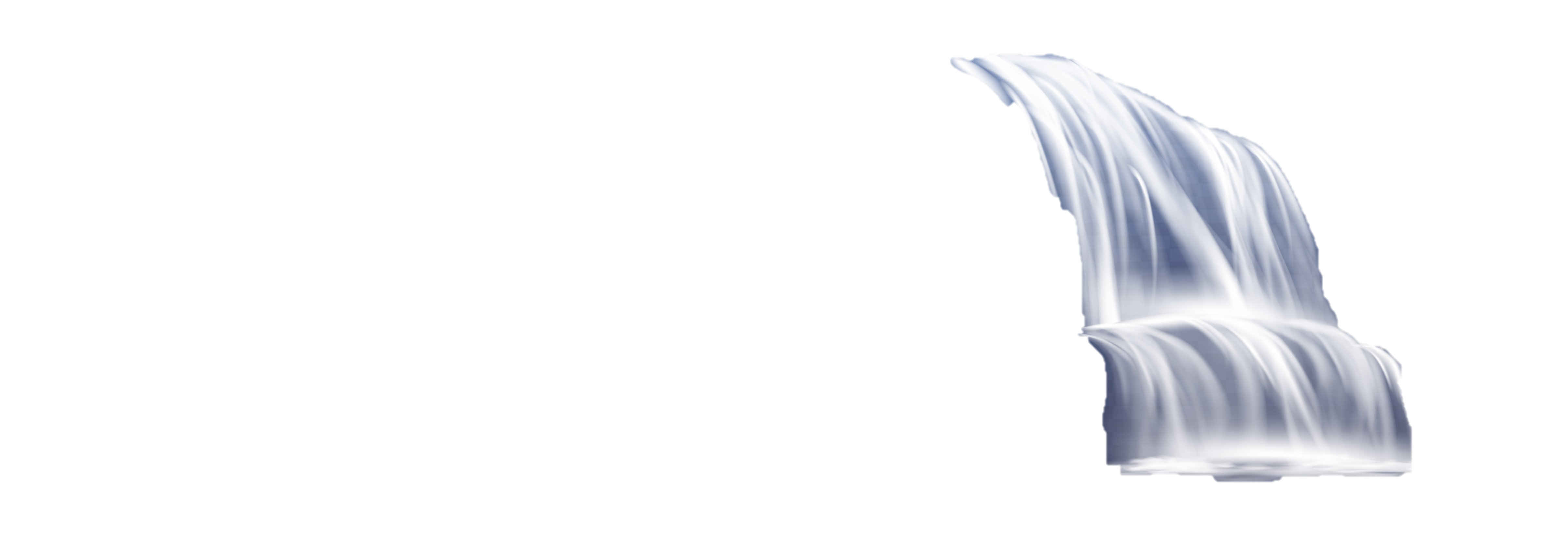 K+
Intracellulaire
Extracellulaire
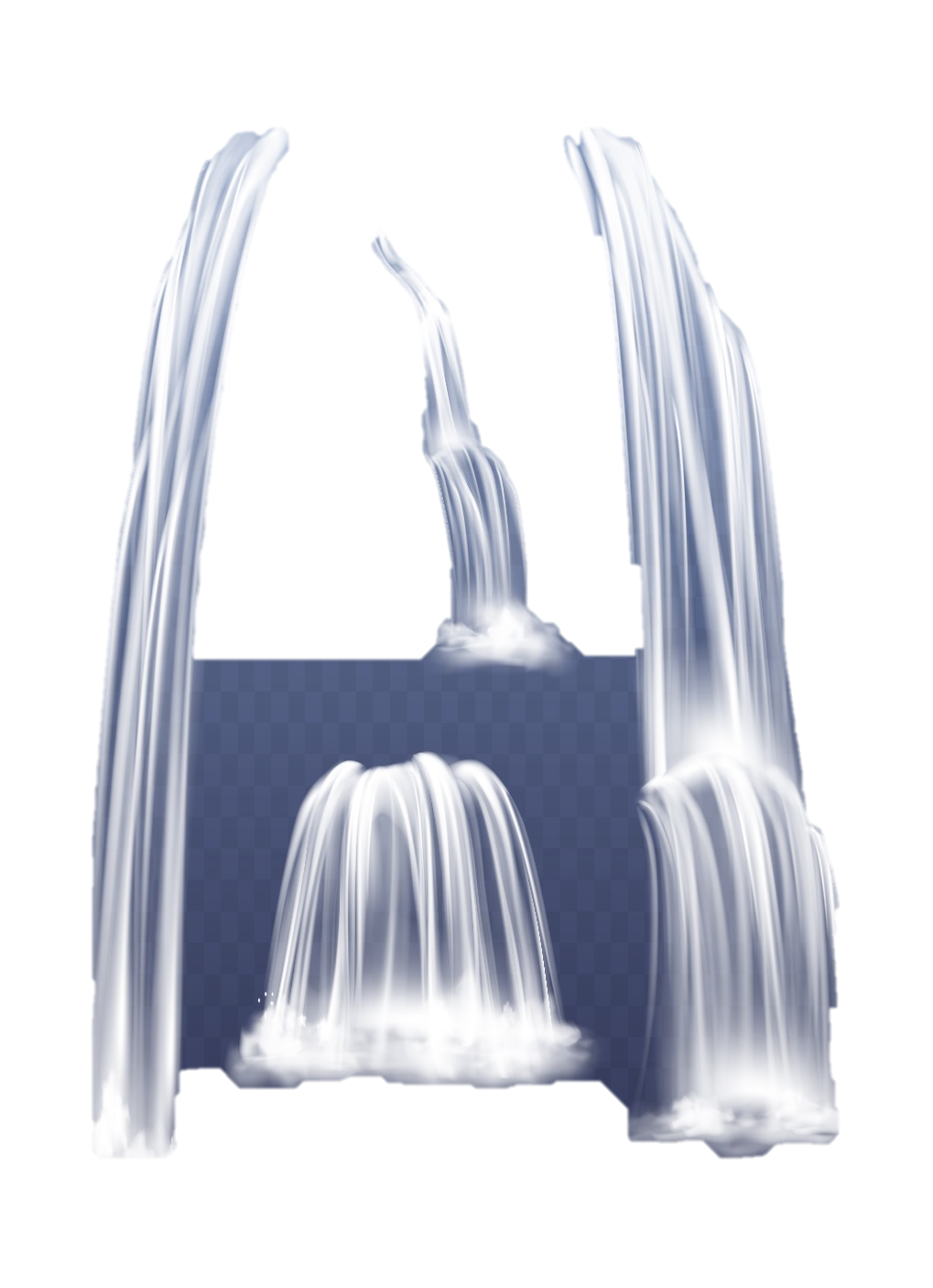 Na+
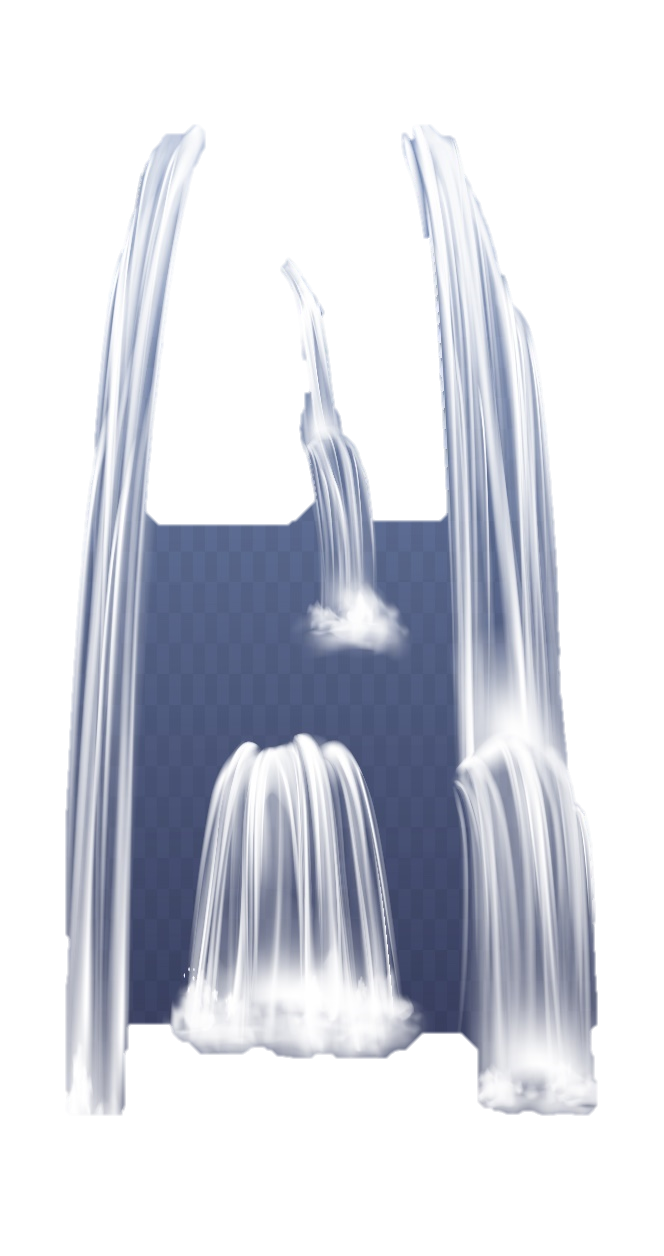 Cl-
Perméabilité dominante au K+: fuite K+
Au cours du potentiel d’action
la diffusion ne se fait pas jusqu’à l’équilibre des concentrations du K+,mais à l’équilibre entre deux forces :
Na+
Le K+ est attiré par les charges - de l’extérieur et repoussé par les charges + de l’intérieur
I n t r a c e l l u l a i r e
Na+
K+
K+
K+
Gradient électrique
K+
K+
K+
K+
K+
K+
Le K+ cherche à diffuser en suivant son gradient de concentration
Na+
Gradient de concentration
K+
K+
E x t r a c e l l u l a i r e
K+
Le gradient électrique accroît la diffusion du K+,induisant une hyperpolarisation transitoire
Le potentiel d’action
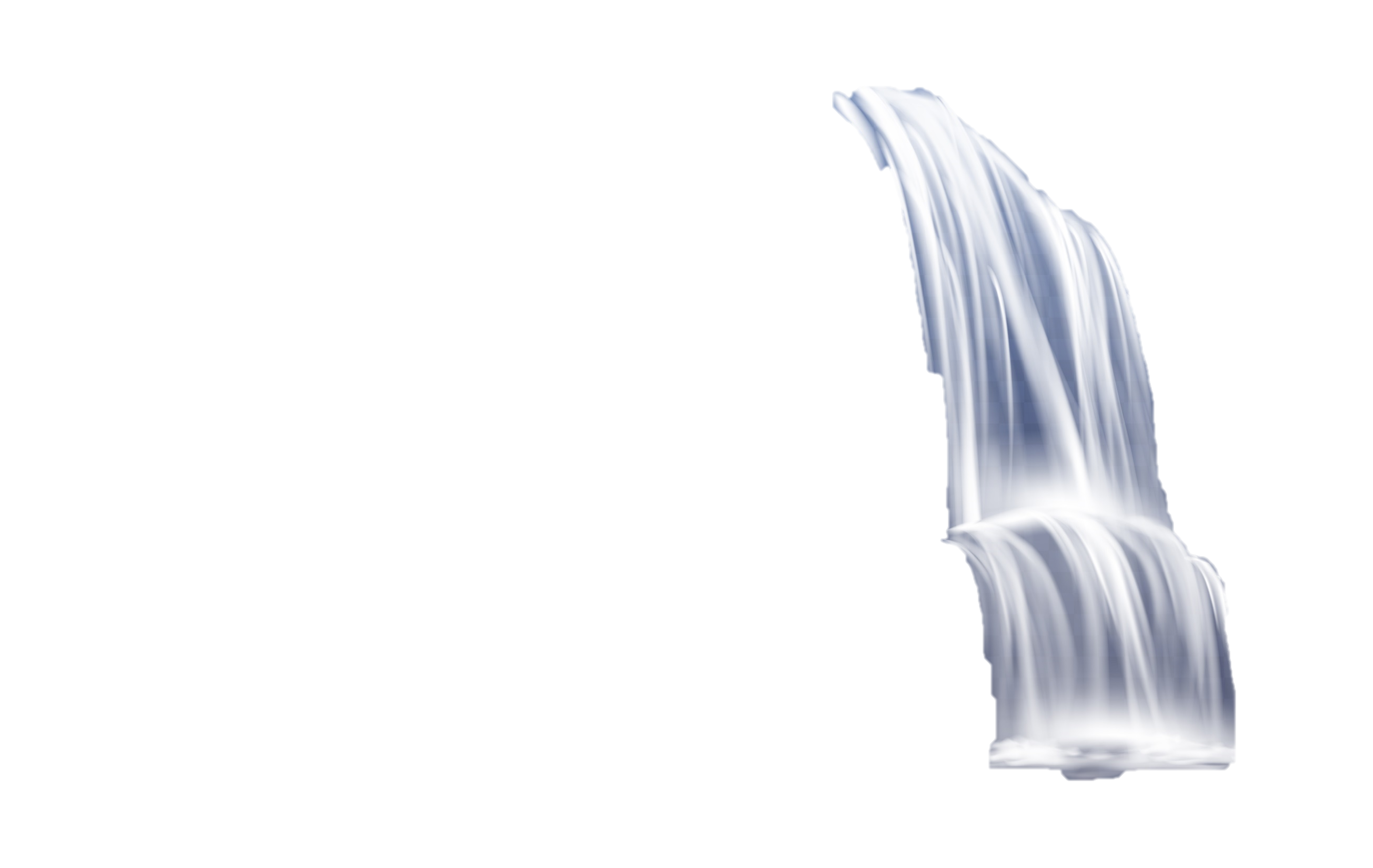 K+
Intracellulaire
Extracellulaire
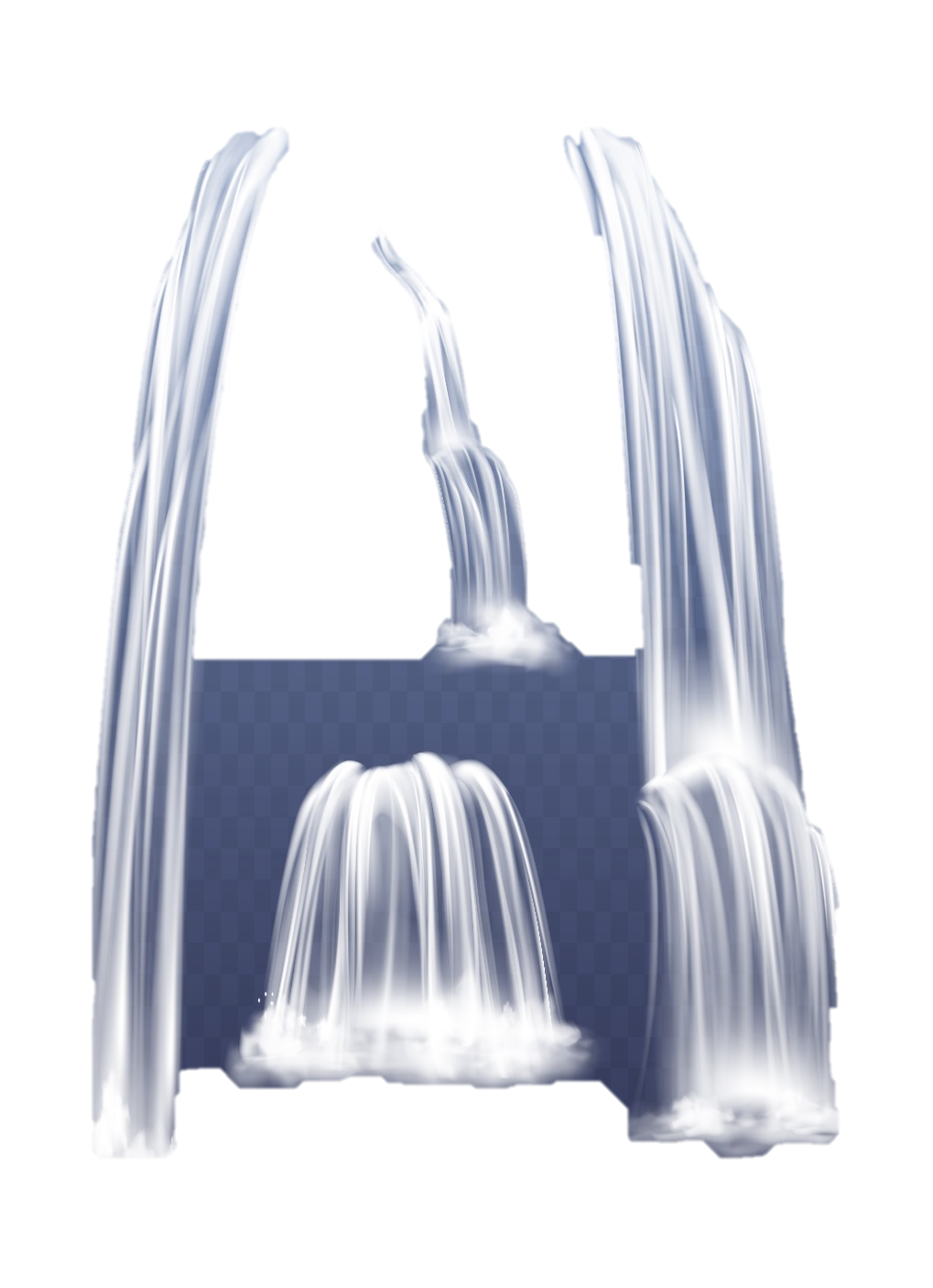 Na+
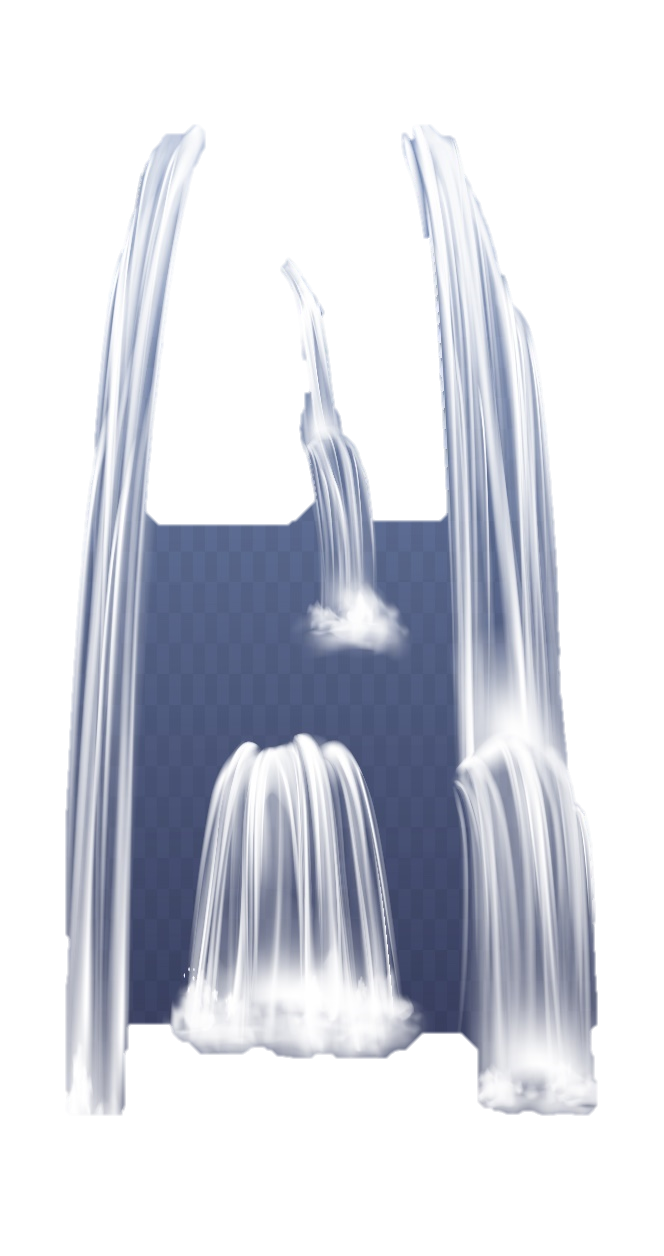 Cl-
Perméabilité dominante au K+: équilibre flux K+
Le potentiel d’action
Évolution de la perméabilité membranaire
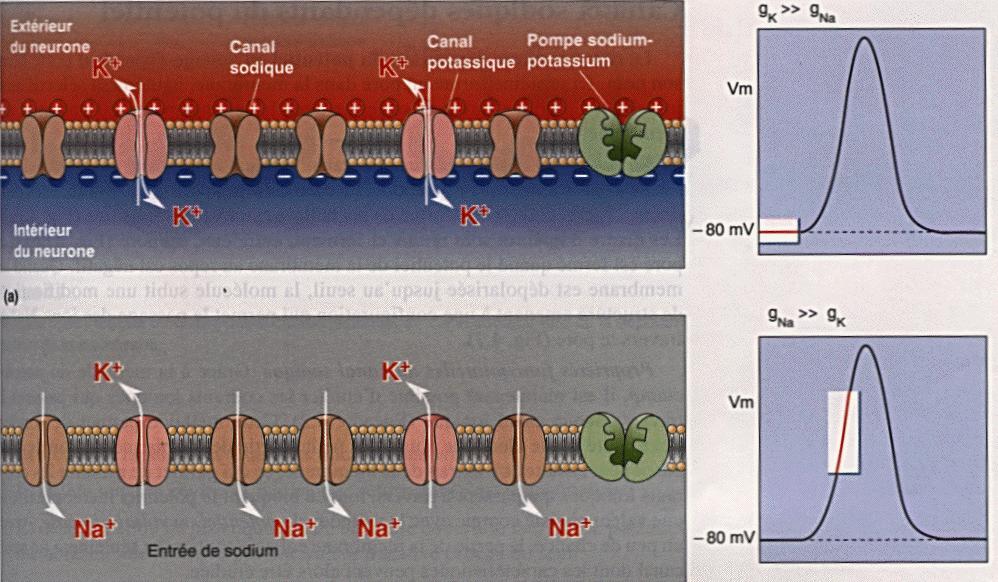 1
K+
Perméabilité dominante au K+: équilibre flux K+
2
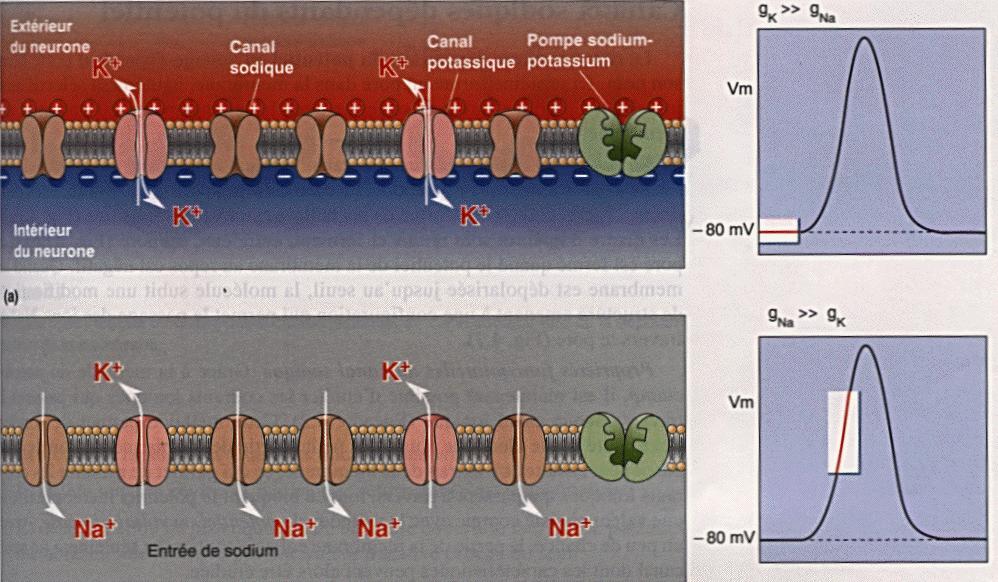 Na+
Perméabilité dominante au Na+: entrée Na+
Le potentiel d’action
Évolution de la perméabilité membranaire
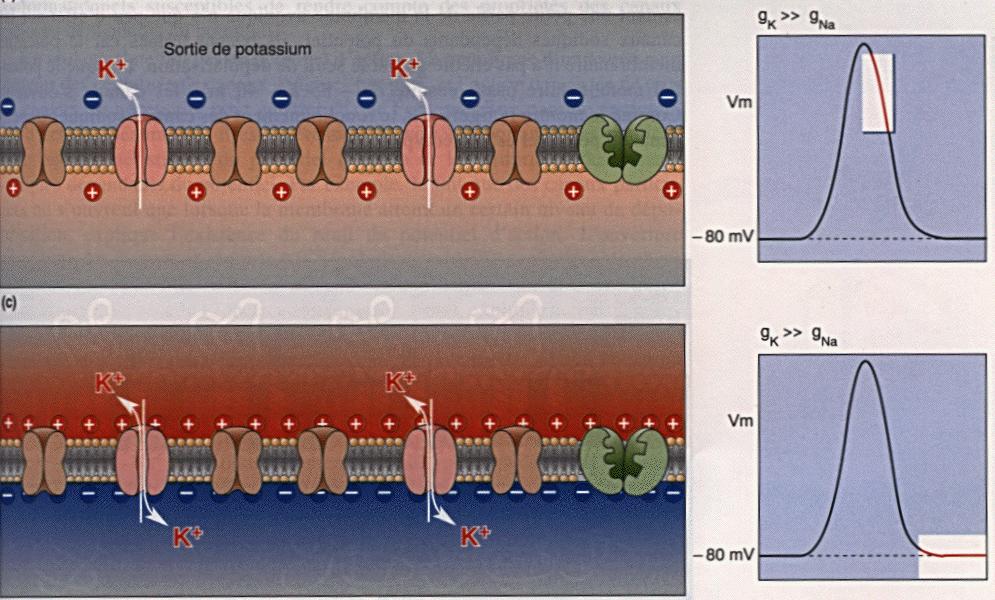 3
K+
Perméabilité dominante au K+: fuite K+
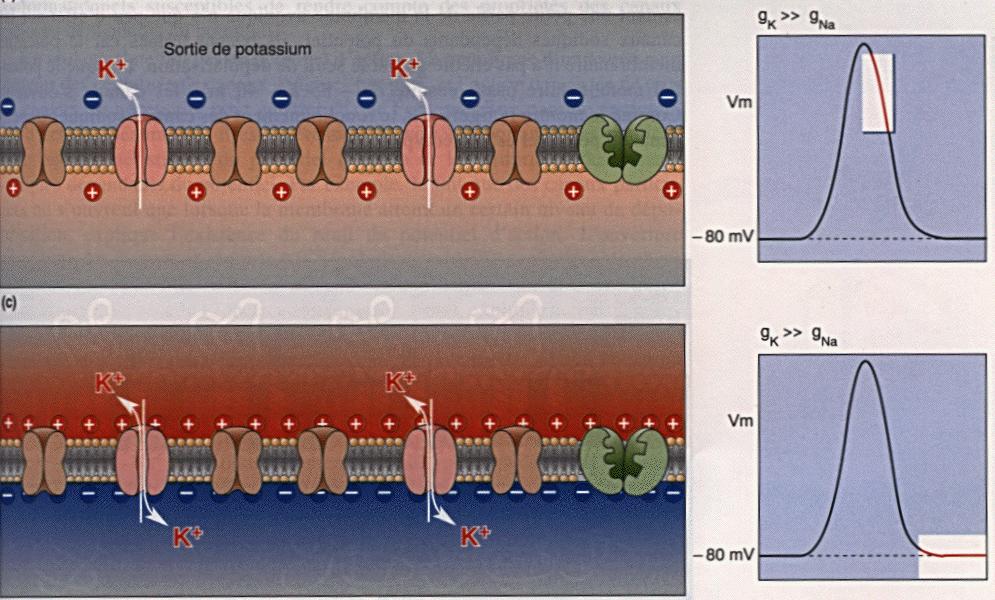 4
K+
Perméabilité dominante au K+: équilibre flux K+
Le potentiel d’action
Conductance et perméabilités
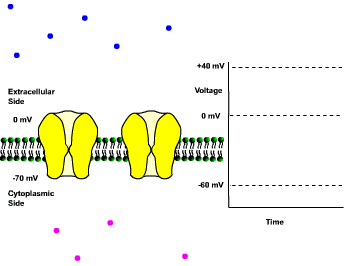 +30
0
Potentiel de membrane
(mV)
-70
Temps
1ms
Na+
40
Canaux ouverts par µm² de membrane
K+
20
0
Temps
Le potentiel d’action
Na+
Au Repos
Porte d'activation
LEC
Membrane
LIC
canal fermé mais
activable
Porte d'inactivation
Na+
Membrane
Na+
Membrane
Canal Na+ voltage dépendant
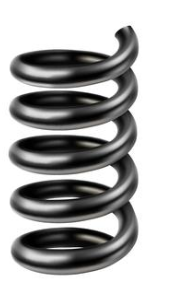 -70 mV
Au seuil de Dépolarisation
à canal activé
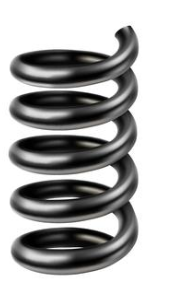 Activation ultra-rapide
à +40 mV
-70 mV à -50 mV
Début repolarisation
à canal inactivé
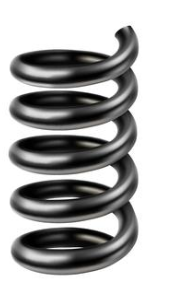 +30 mV à -70 mV
Le potentiel d’action
K+
K+
LEC
Membrane
LIC
Canal K+ voltage dépendant
Au Repos
LEC
à - 70 mV
Membrane
LIC
à - 50 mV
Au seuil de dépolarisation
Activation   l e  n  t   e
Début repolarisation
Réouverture simple
Le potentiel d’action
Conductance et perméabilité: inactivation des canaux Na+
PériodeRéfractaireAbsolue
PériodeRéfractaireRelative
hyperpolarisation
inactivation
+30
0
Potentiel de membrane
(mV)
-70
Temps
Le potentiel d’action
Augmente
l’entrée de Na+
Ouvre les
Canaux Na+
Le potentiel d’action s’accompagne de deux phénomènes simultanés 
qui ont des constantes de temps différentes:

Un cycle rapide Na+, 
en rétroaction positive,
suivi d’une inactivation salvatrice

Un cycle plus lent K+, 
en rétroaction négative,
sans inactivation
Cycle
Rapide
Na+
+
Dépolarisation
de la membrane
_
Cycle
Lent
K+
Ouvre les
Canaux K+
Augmente la 
sortie de K+
Le potentiel d’action
Déroulement du potentiel d’action
Repolarisation
Dépolarisation
0 mV
K+
I n t r a c e l l u l a i r e
seuil
v
v
Na+
Na+
E x t r a c e l l u l a i r e
Neurone
L’intégration des potentiels locaux
Potentiels d’action
pré-synaptique
RECEPTION
dendrite
INTEGRATION
Corps cellulaire
Potentiels post-synaptiques
EMISSION
Cône axonal
Sommation temporelle
 Sommation spatiale
 Spécialisations locales
Potentiels d’action
Neurone
Sommation temporelle
Constante de temps = période
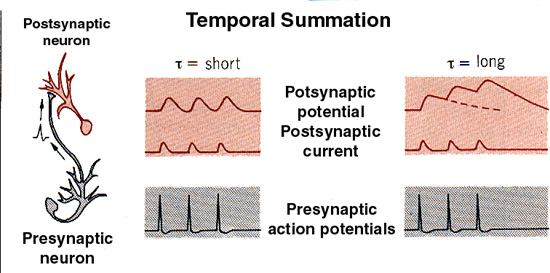 Neurone 
post-synaptique
Période brève
Période longue
Potentiel
post-synaptique
Courant
post-synaptique
Potentiels d’action
pré-synaptique
Neurone 
pré-synaptique
Neurone
+
-
Sommation temporelle
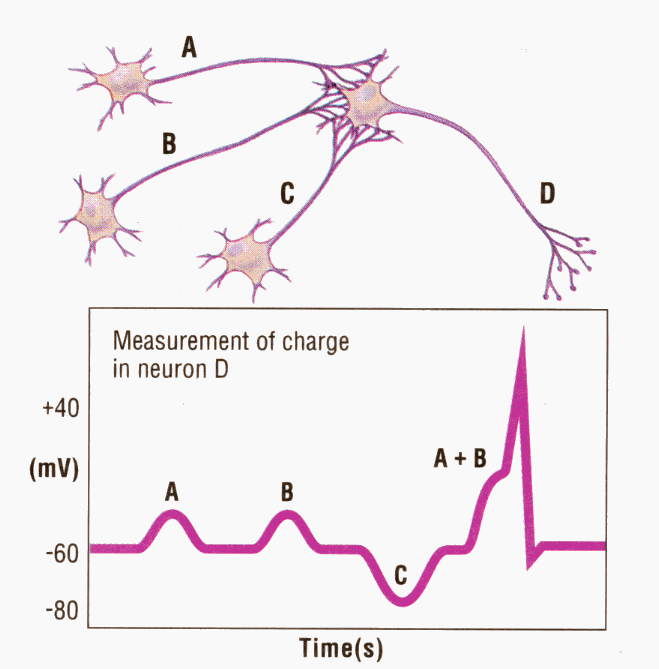 Modulation du potentiel de repos jusqu’au seuil:
=> génération d’un potentiel d’action post-synaptique
Sommation temporelle: décalage temporel léger
Neurone
+
-
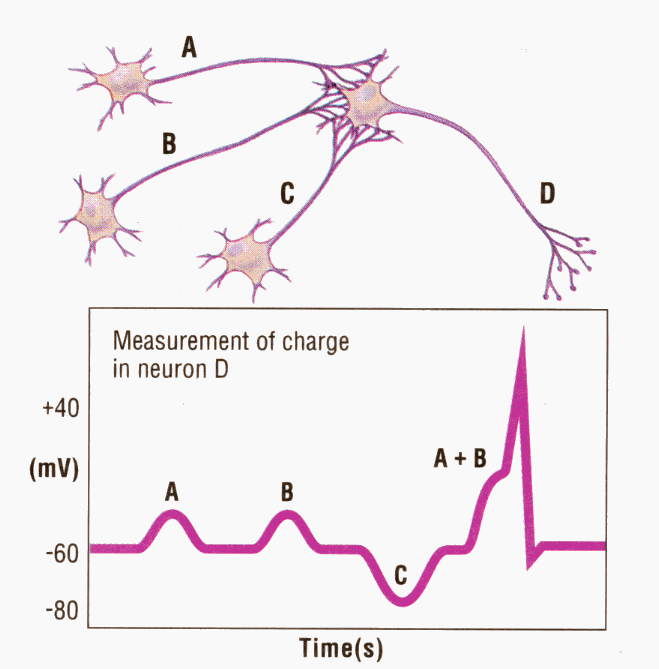 Modulation du potentiel de repos jusqu’au seuil:
=> génération d’un potentiel d’action post-synaptique
Neurone
+
-
Sommation temporelle: décalage temporel important
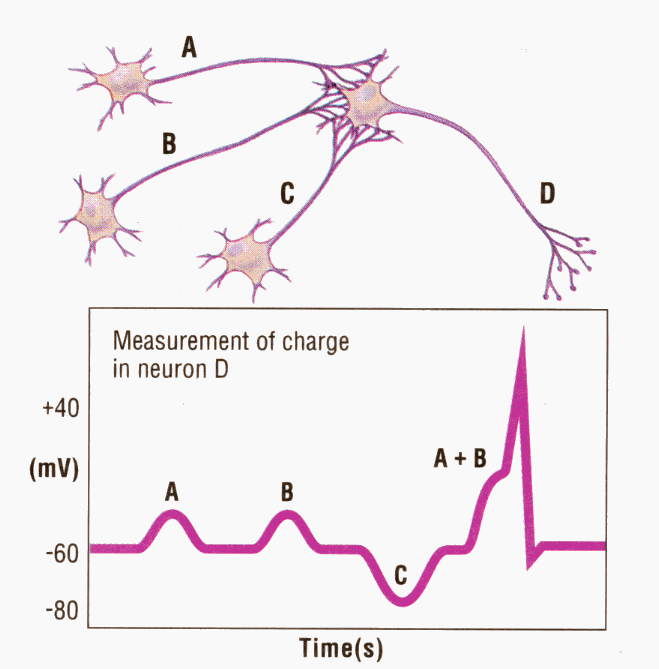 Modulation du potentiel de repos insuffisante:
			=> pas de potentiel d’action…
Neurone
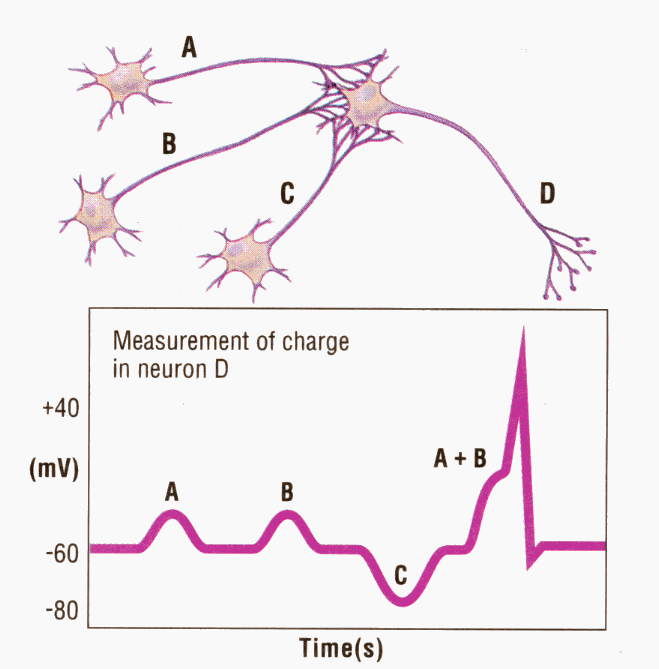 Variation de potentiel du neurone D post-synaptique
Variation de potentiel du neurone D post-synaptique
temps
temps
Neurone
Sommation spatiale: addition
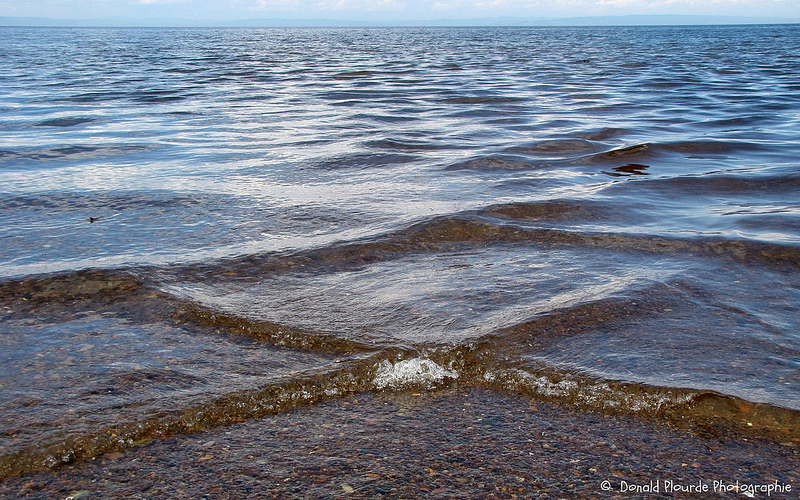 Cf. Phénomène de mer croisée:
interférence positive entre les vagues
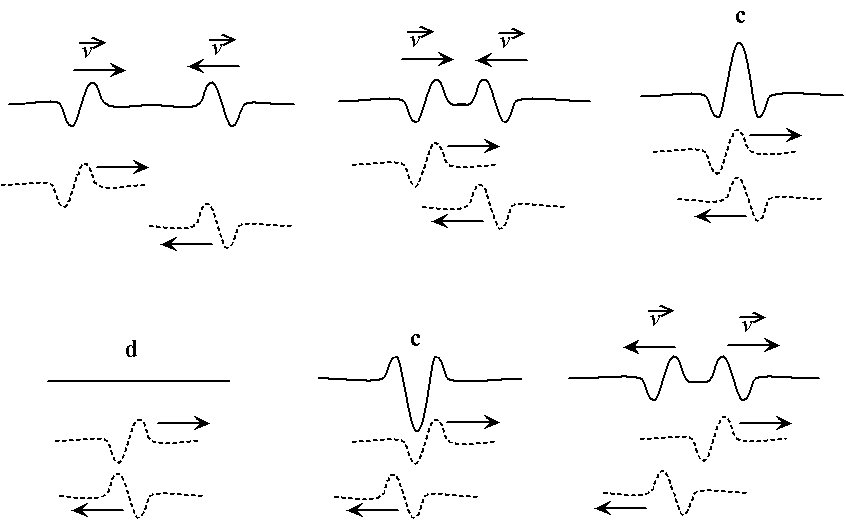 http://tpevague.e-monsite.com/pages/menu/la-propagation-des-vagues.html
Neurone
Sommation spatiale : atténuation
Atténuation des PPS
Avec la distance
PPSE somatique
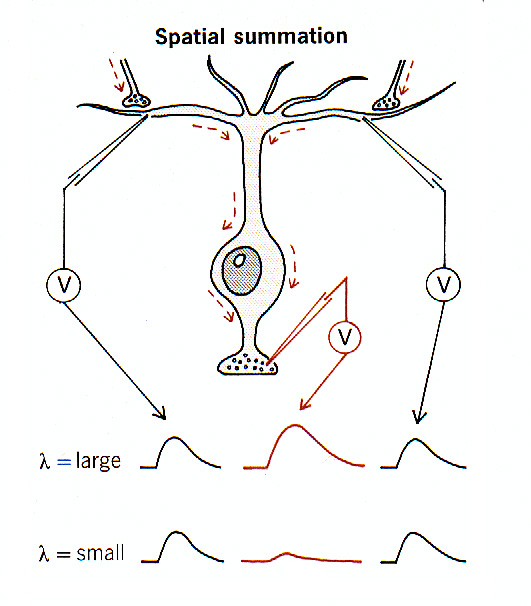 Distance
courte
Distance
longue
soma
synapse
dendrite
L’influence somatique d’un PPS dépend de la distance entre la synapse et le soma
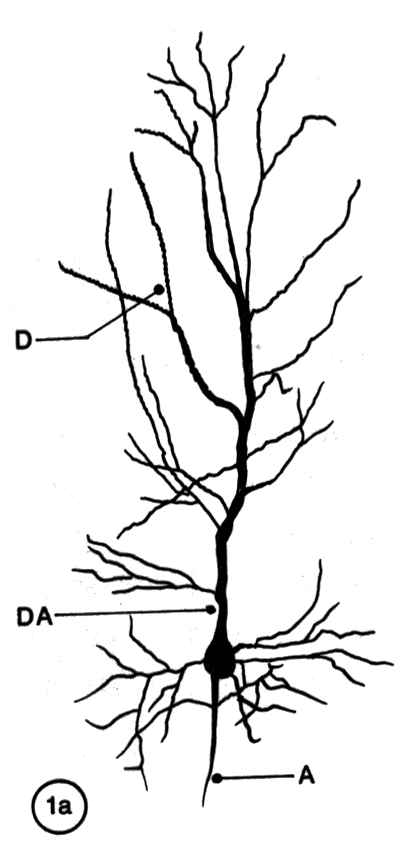 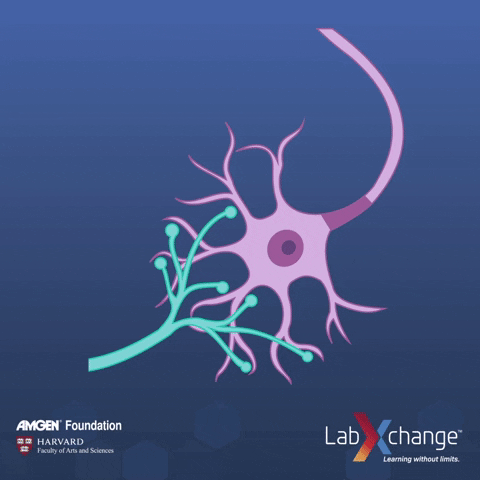 Neurone
Poids synaptique :qq exemples
+ & + => PA
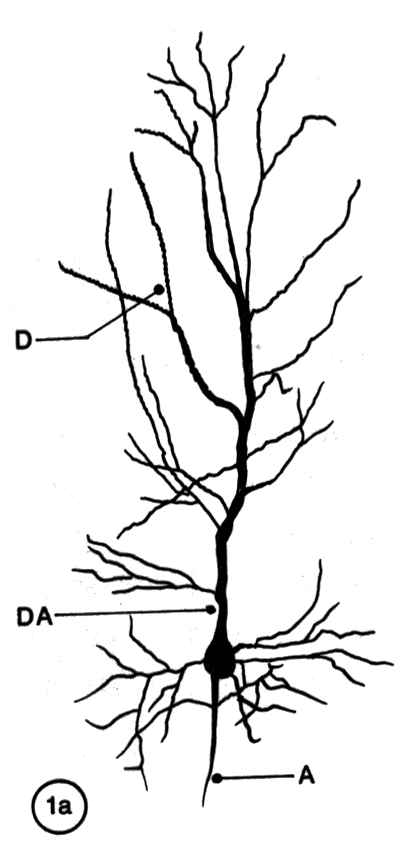 Neurone
Poids synaptique :qq exemples
+ & +/=> pas de PA
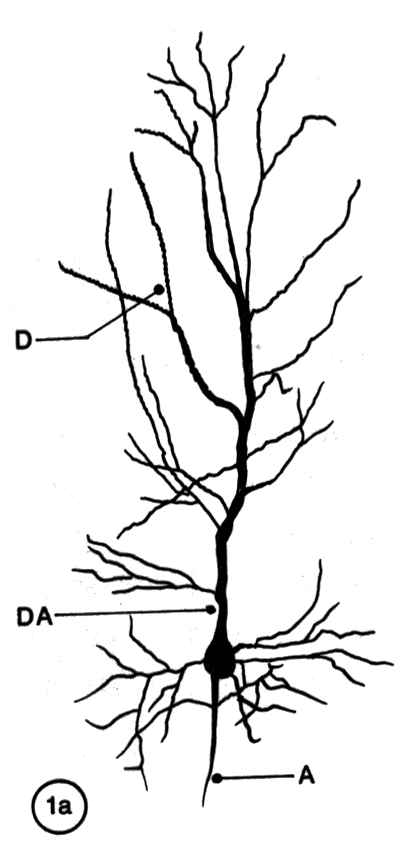 Neurone
Poids synaptique :qq exemples
+ & + & + => PA
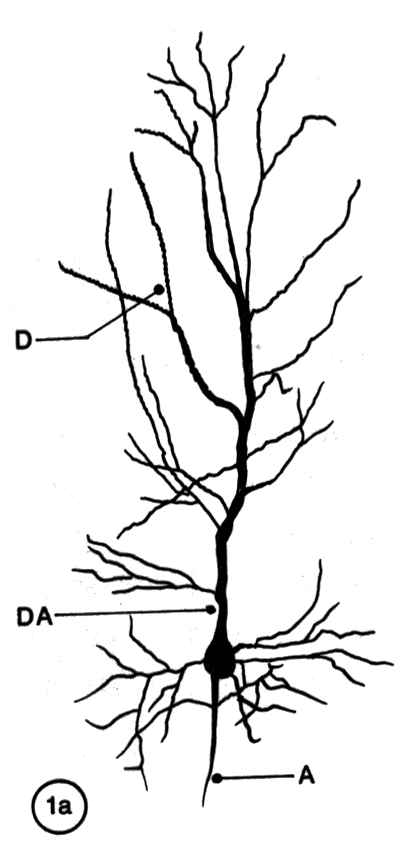 Neurone
Poids synaptique :qq exemples
+ & + & + & - => pas de PA
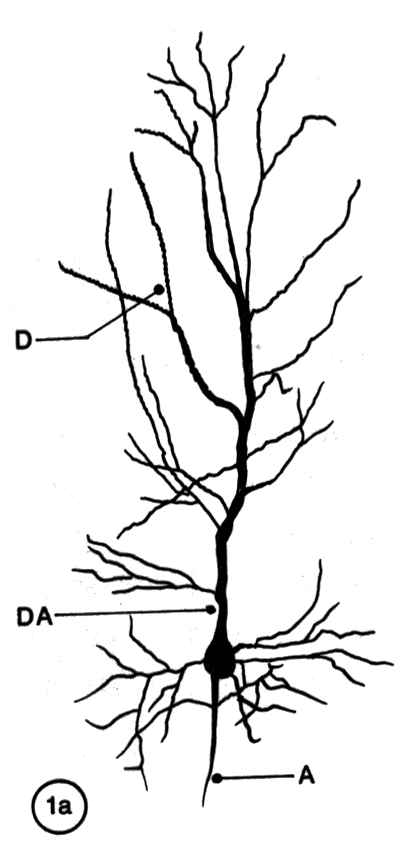 Neurone
Poids synaptique:qq exemples
+ & + & + & - => PA
Neurone
Neurone
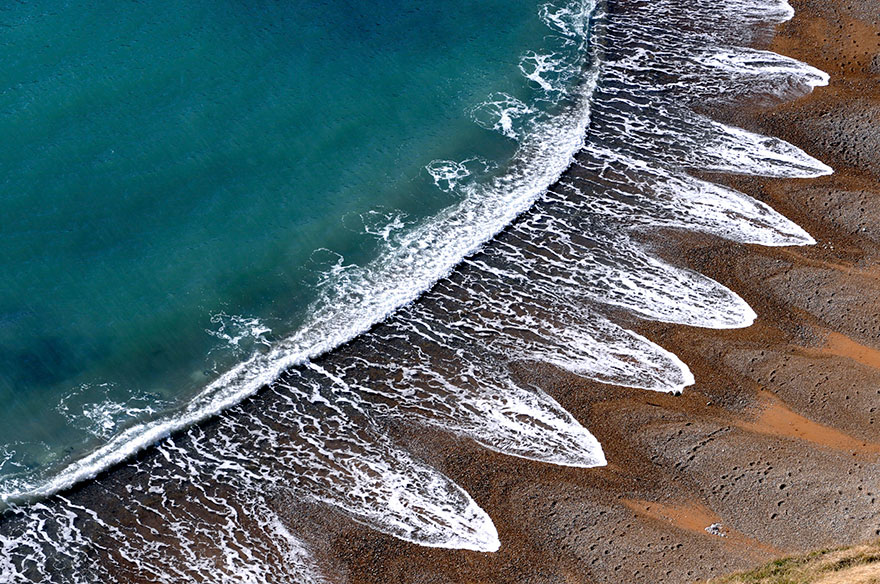 Neurone
L’impédance d’entrée
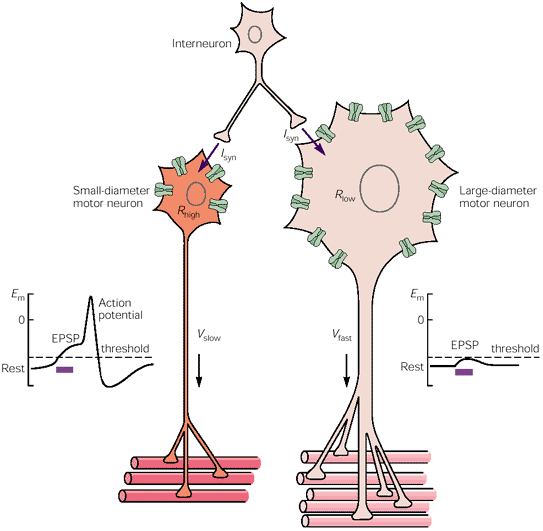 Neurone plus petit
=>moins de canaux
=>résistance augmentée
=>PPSE plus ample
=>peut plus facilement 
	dépasser le seuil => PA
http://www.ib.cnea.gov.ar/~redneu/2013/BOOKS/Principles of Neural Science - Kandel/
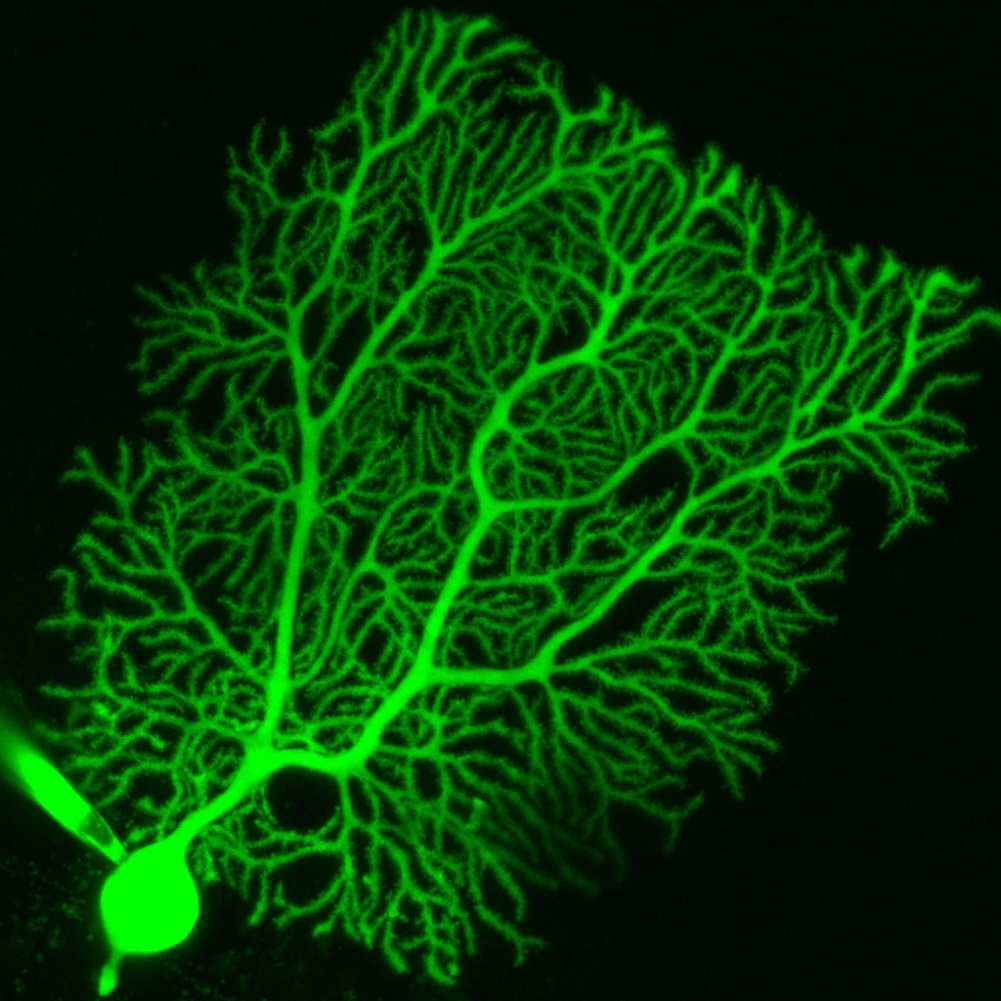 Neurone
Arborisations etréseaux complexes…
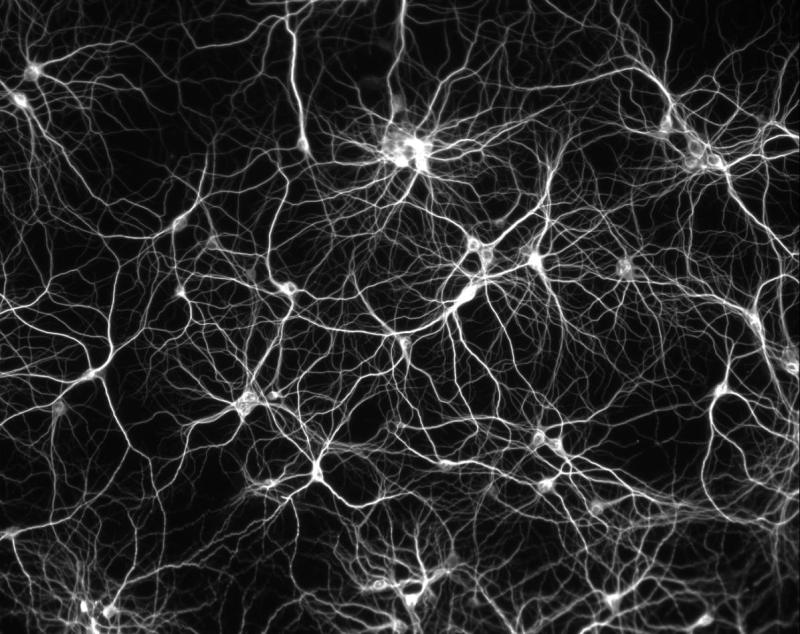 Neurone
+30
0
Potentiel de membrane (mV)
Repolarisation
Dépolarisation
Potentiel Seuil
-70
Hyperpolarisation
Temps (qq ms)
Un paradoxe : pourquoi les PA aparraissent-ils au cône axonal?
Atténuation des PPS
Avec la distance
RECEPTION
dendrite
INTEGRATION
Corps cellulaire
TRANSMISSION
axone
Potentiels d’action
Potentiel de repos
soma
synapse
dendrite
Influx
Génération : spécialisation locale
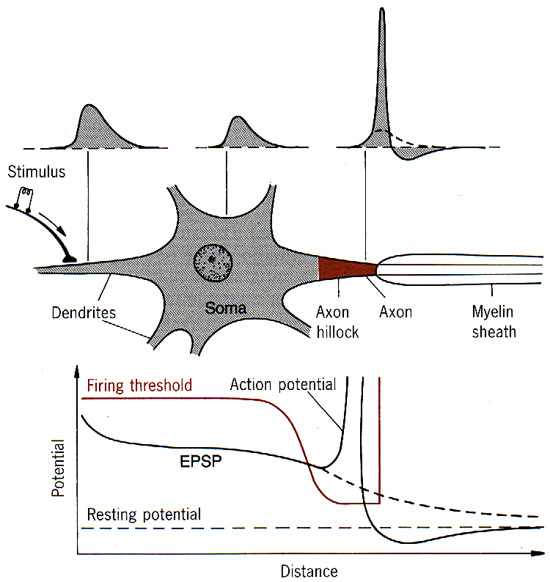 Gaine de myéline
Cône        Axoneaxonal
Le cône axonal est la région la plus sensible du neurone (seuil le + bas)

donc les PPSE mêmes atténués déclenchent un PA dans cette région plutôt qu’en amont. Ceci permet de protéger la zone réceptrice du neurone d’un « brouillage » électrique
Influx
spécialisations locales
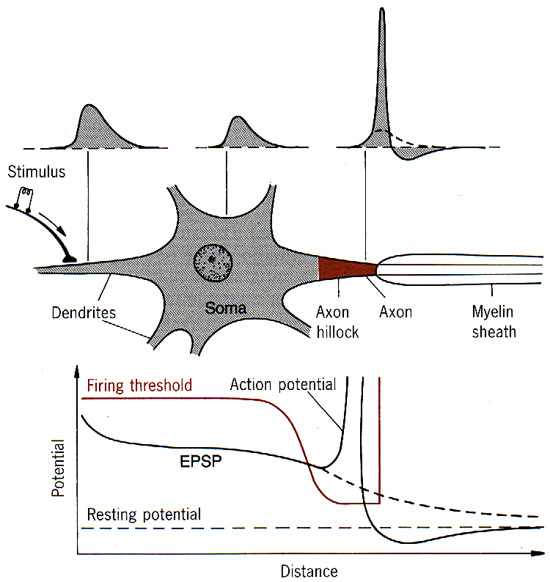 Gaine de myéline
Cône        Axoneaxonal
Seuil de décharge
Potentiel d’action
PPSE
Potentiel de repos
Le cône axonal est la région dans laquelle le PPSE devient > potentiel seuil
Potentiels d’action et champs récepteurs
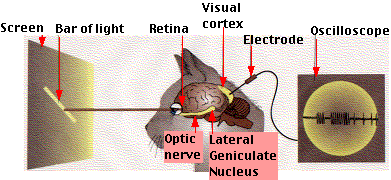 Champs récepteurs
© Olivier Marre
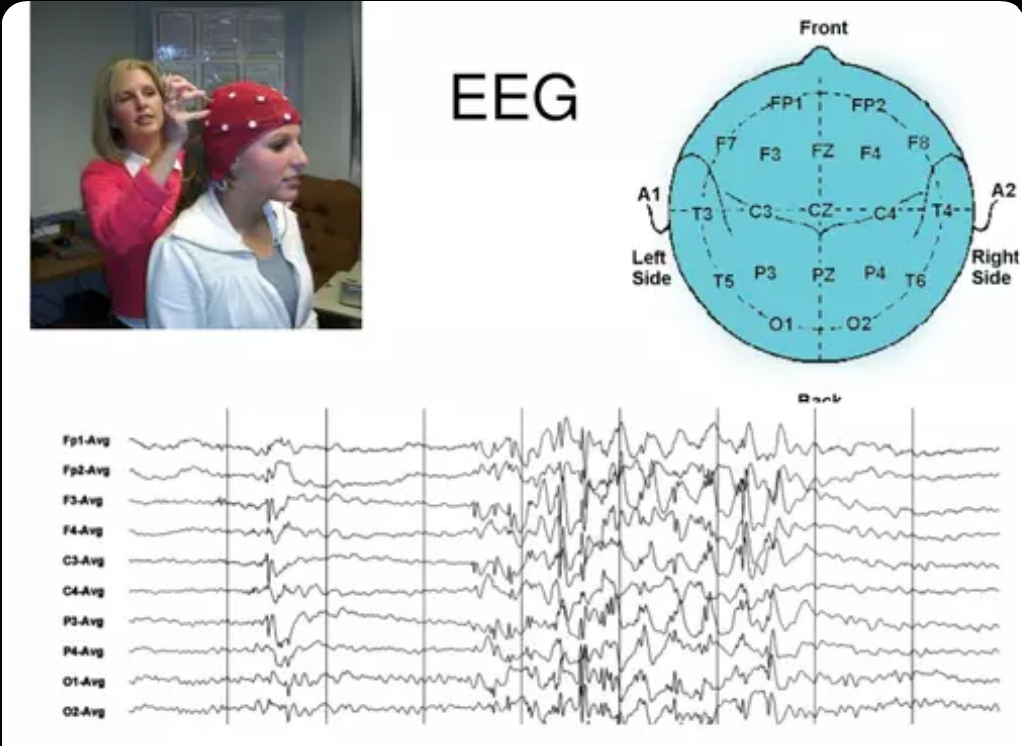 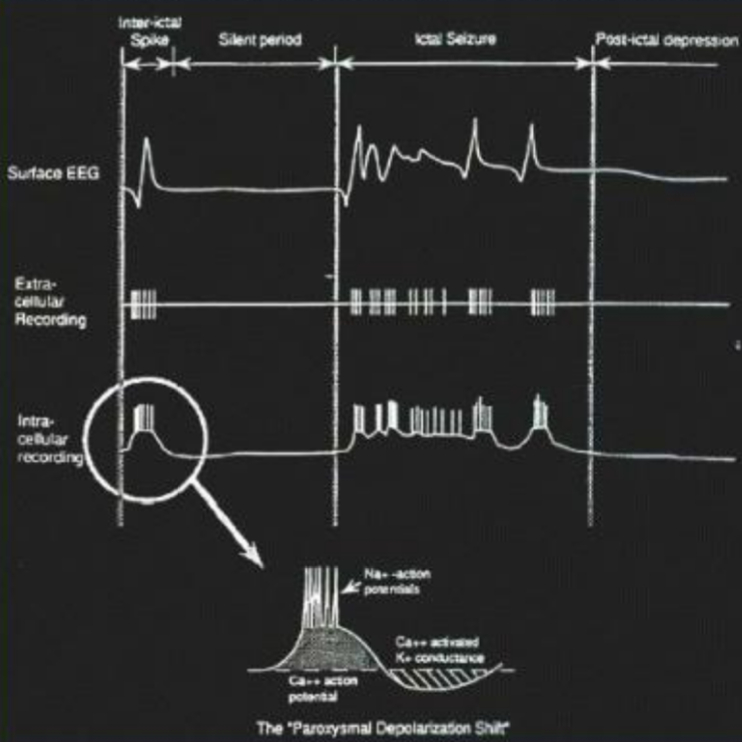 EMG
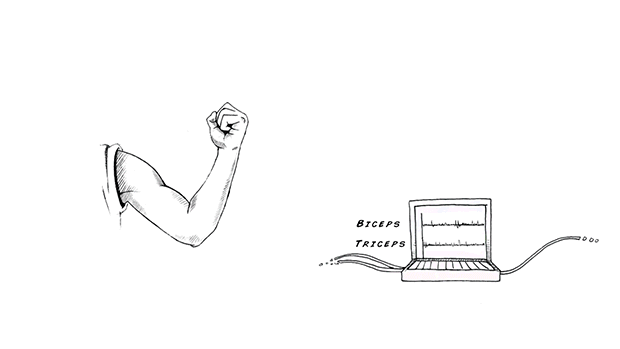 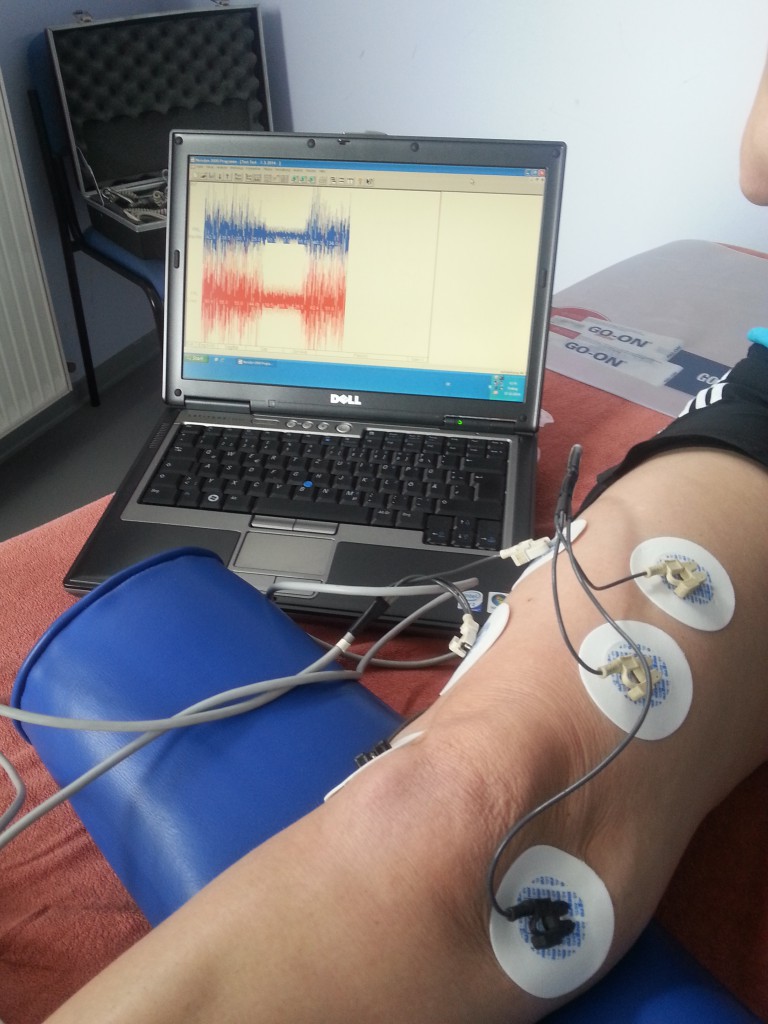 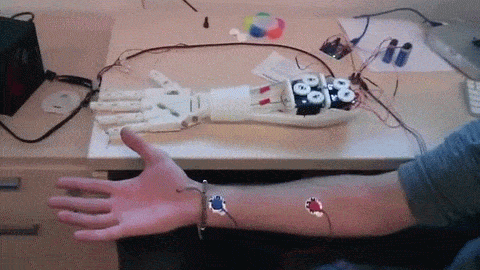 Influx
Propriétés spatiales des potentiels
Le déplacement des influx nerveux:

			sens, vitesse, atténuation
Influx nerveux
=
déplacement d’un potentiel d’action le long de la membrane de l’axone
Influx
Le transport des potentiels d’action
Potentiels d’action
pré-synaptique
RECEPTION
dendrite
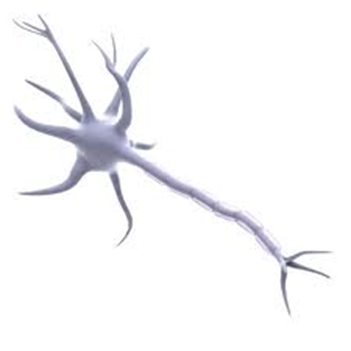 INTEGRATION
Corps cellulaire
Potentiels post-synaptiques
TRANSMISSION
axone
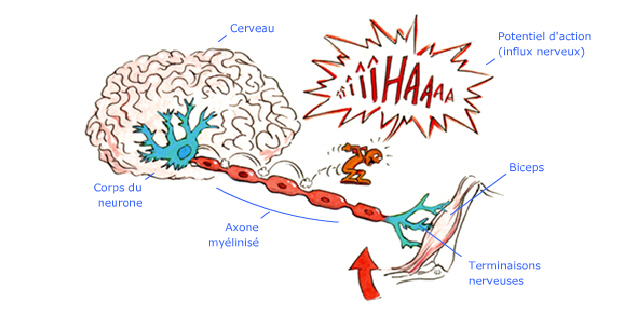 Potentiels d’action
http://www.bbemg.be
Le potentiel d’action
Déroulement du potentiel d’action
Repolarisation
Dépolarisation
0 mV
I n t r a c e l l u l a i r e
K+
seuil
v
v
Na+
Na+
E x t r a c e l l u l a i r e
Le potentiel d’action
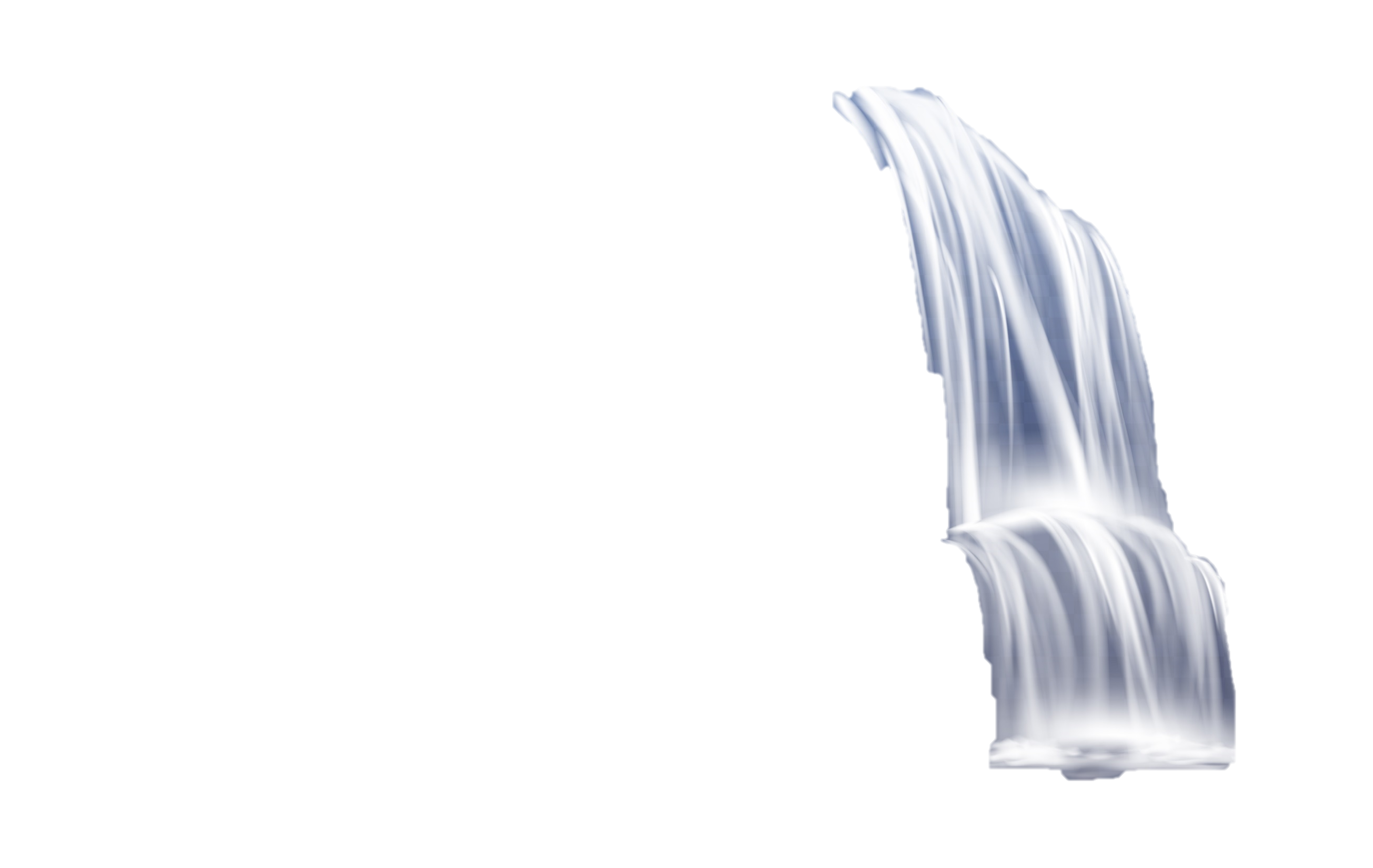 K+
Intracellulaire
Extracellulaire
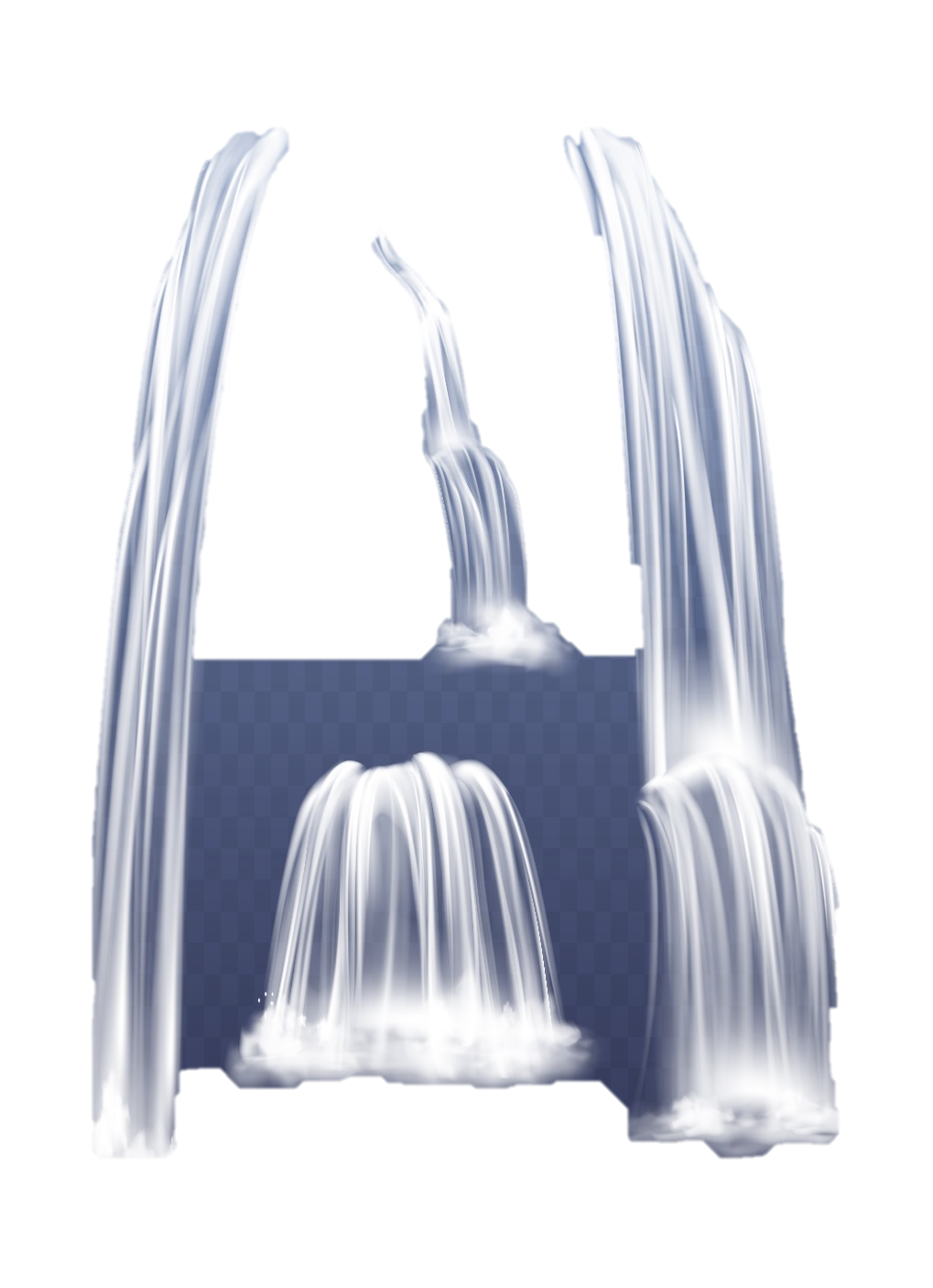 Na+
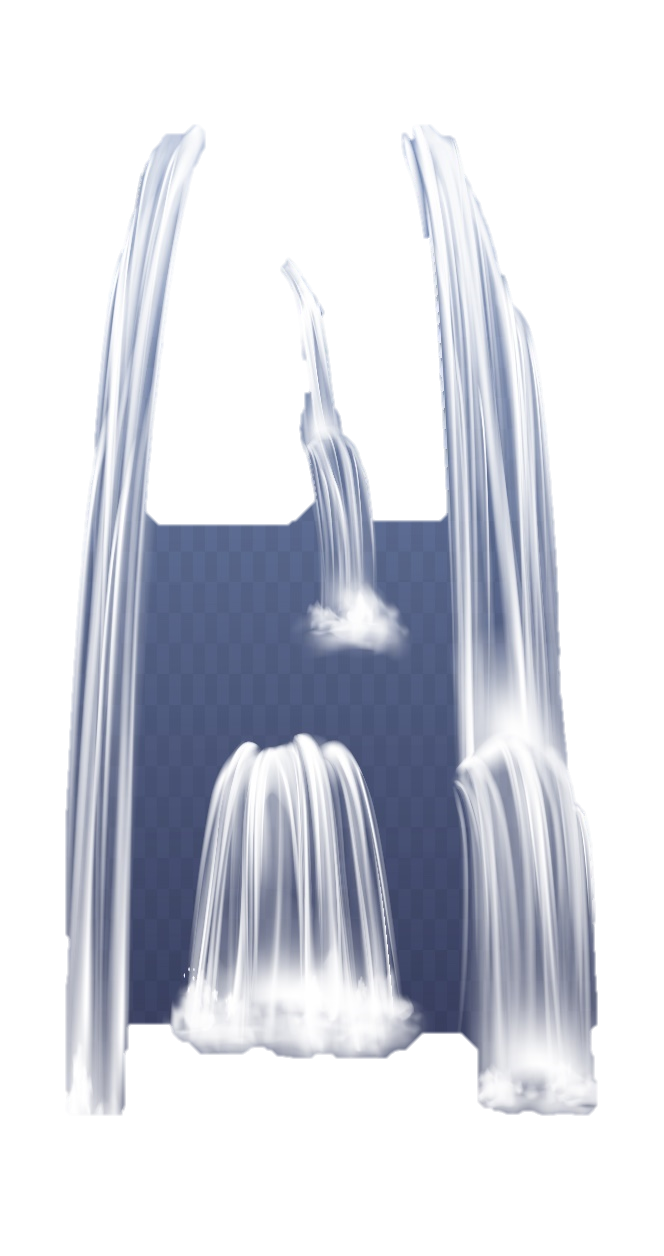 Cl-
Perméabilité dominante au K+: équilibre flux K+
Le potentiel d’action
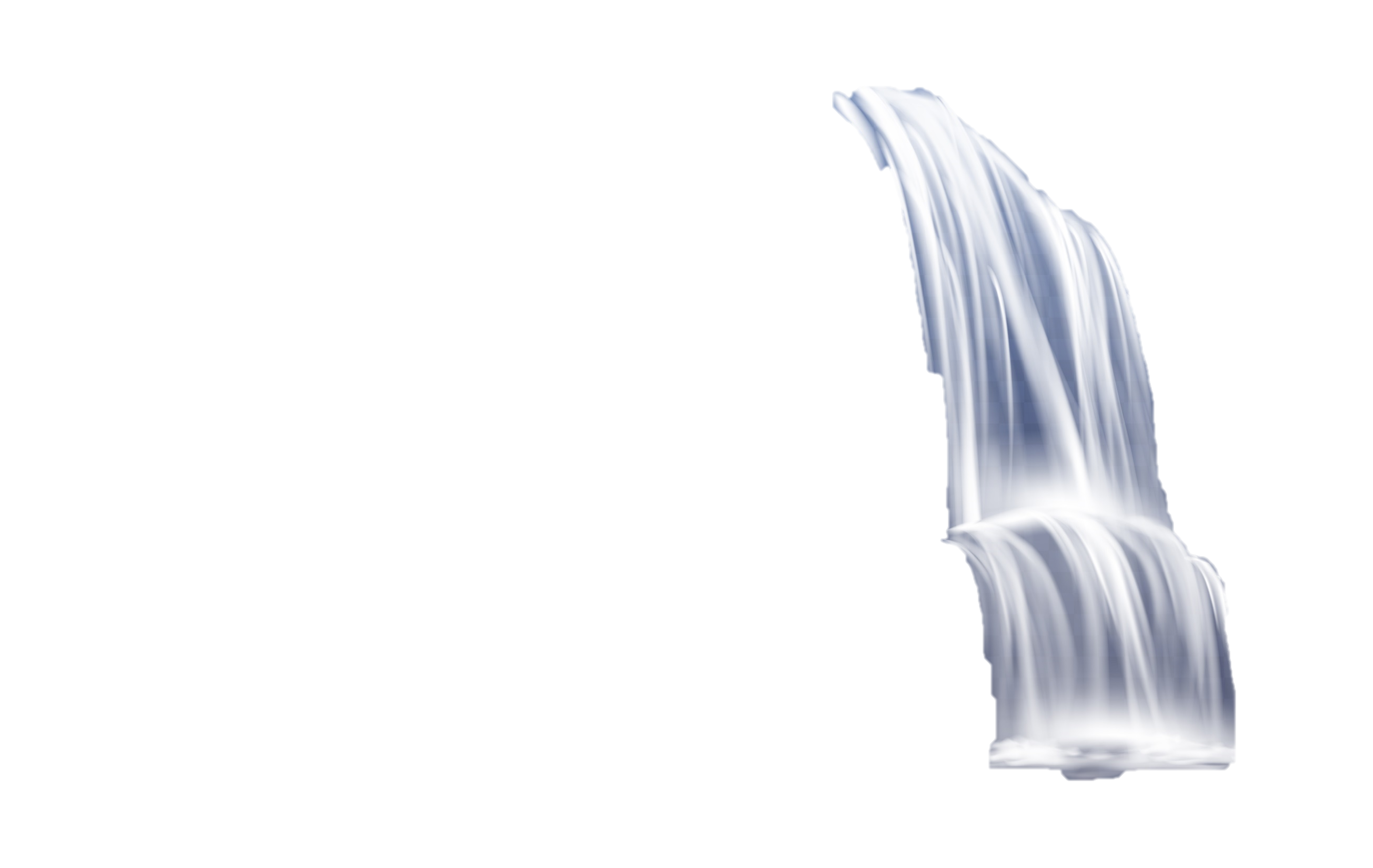 K+
Intracellulaire
Extracellulaire
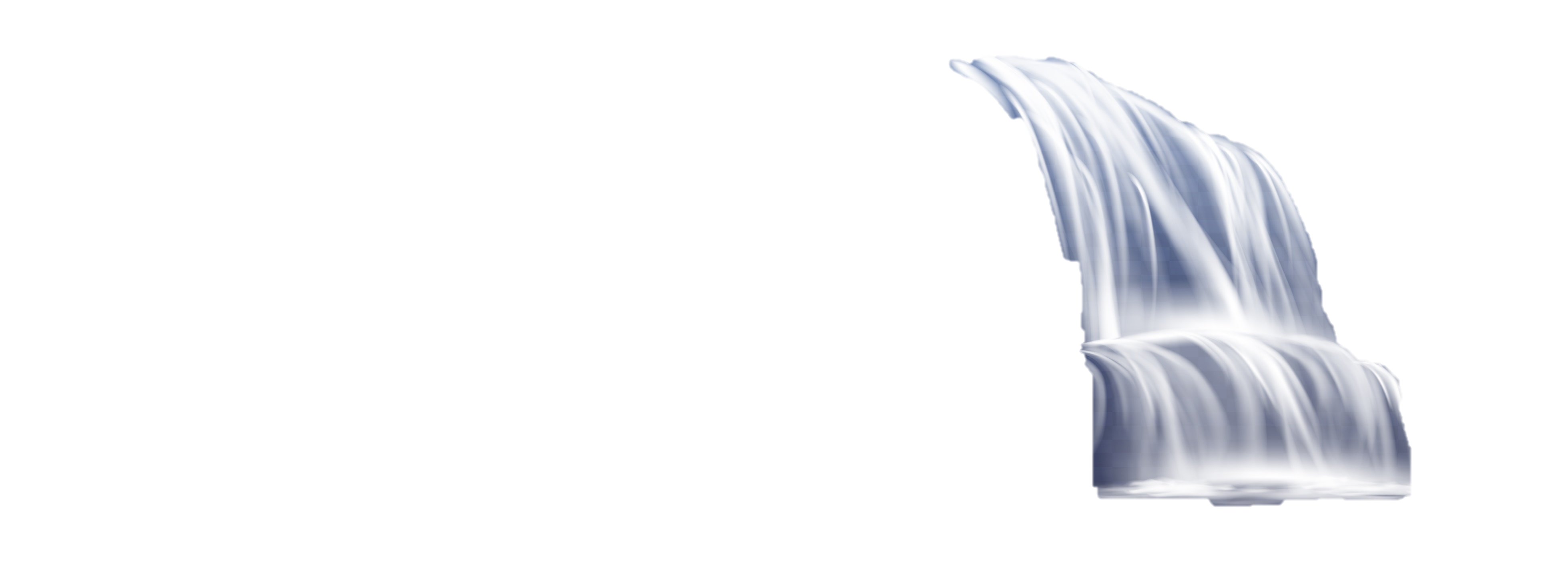 Na+
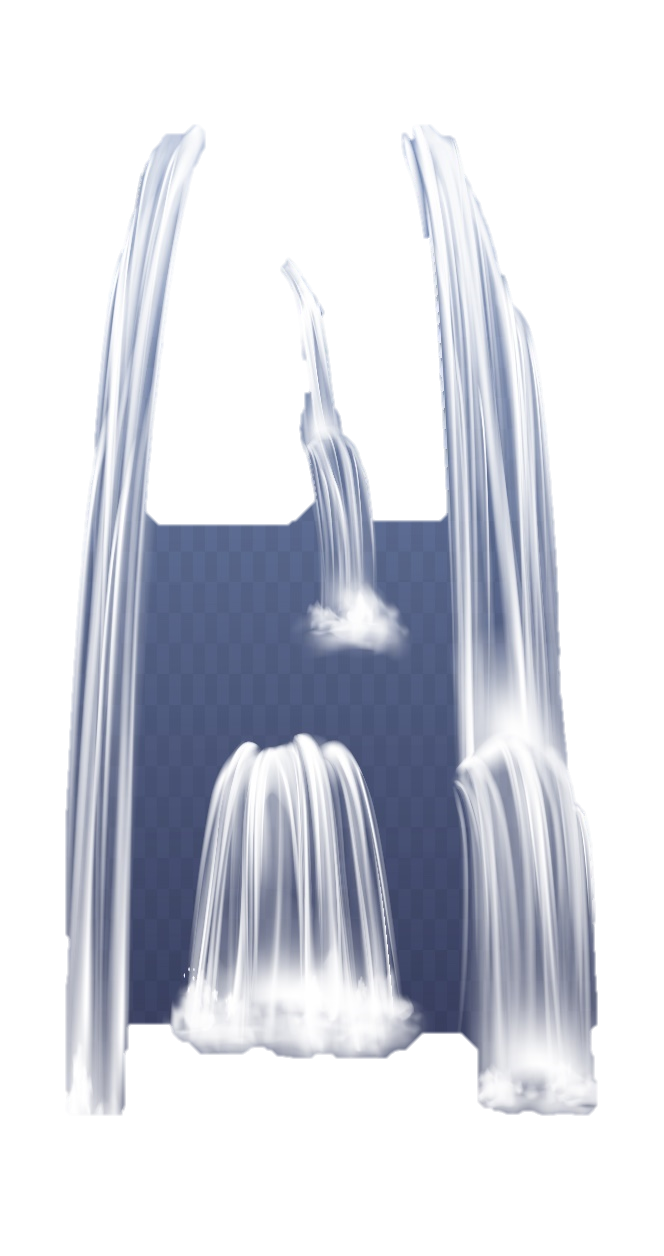 Cl-
Perméabilité dominante au Na+: entrée Na+
Le potentiel d’action
L’équilibre électrochimique
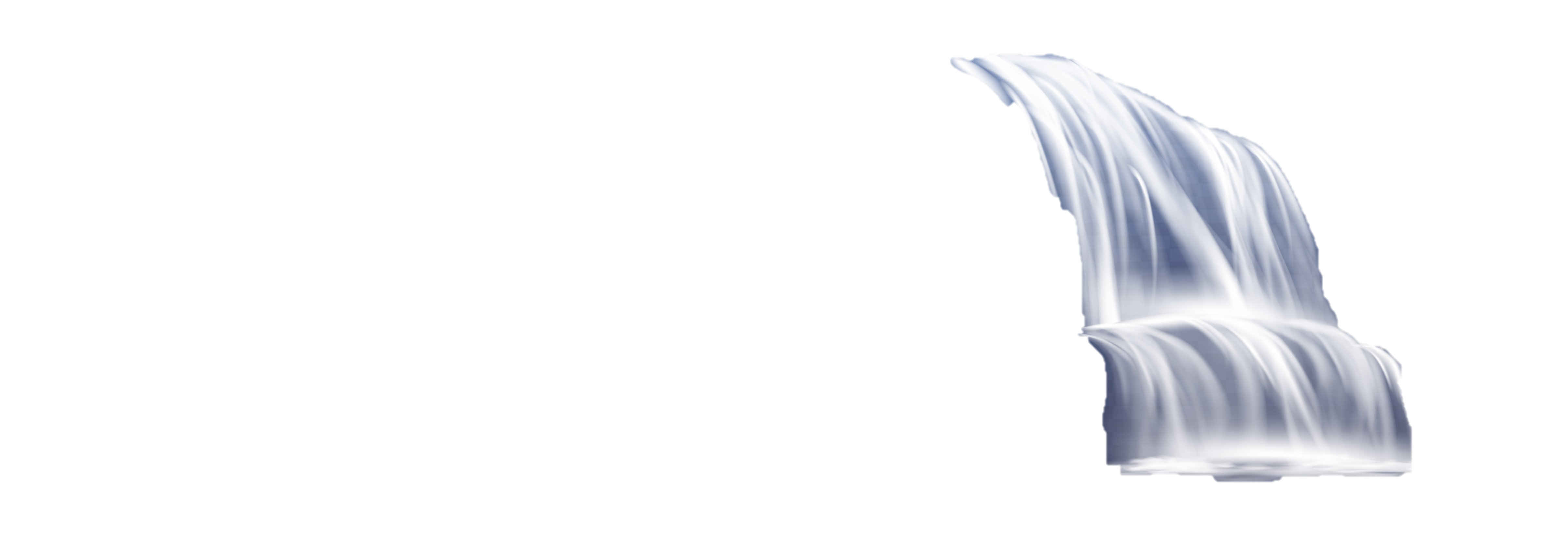 K+
Intracellulaire
Extracellulaire
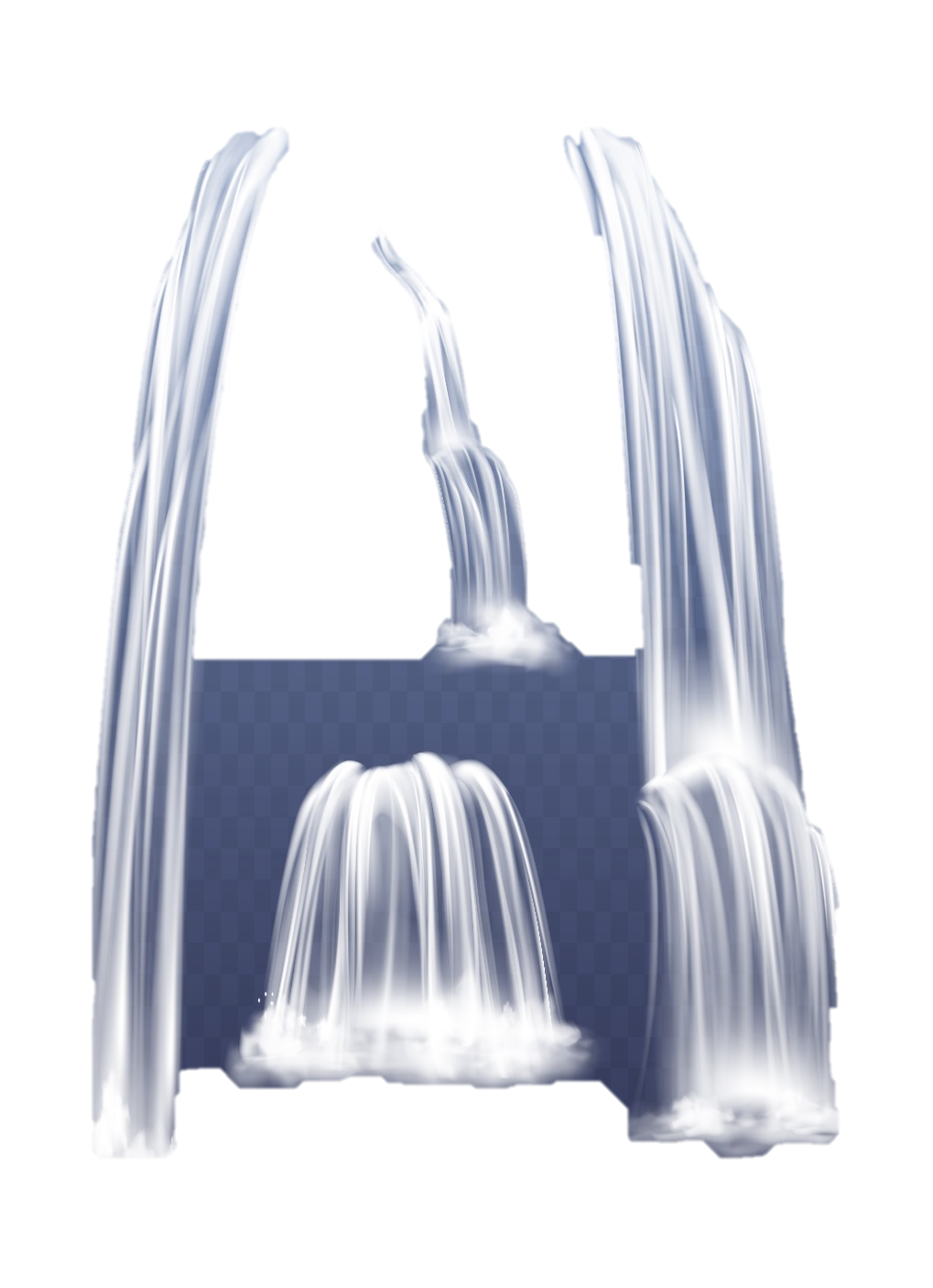 Na+
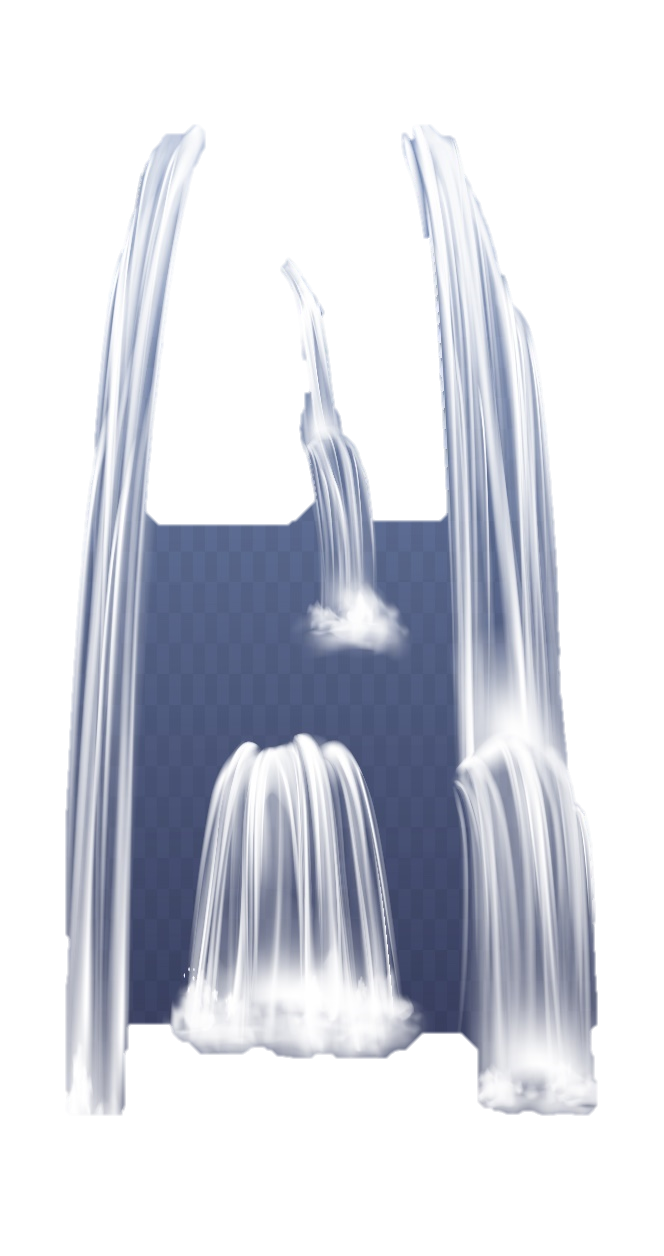 Cl-
Perméabilité dominante au K+: fuite K+
Le potentiel d’action
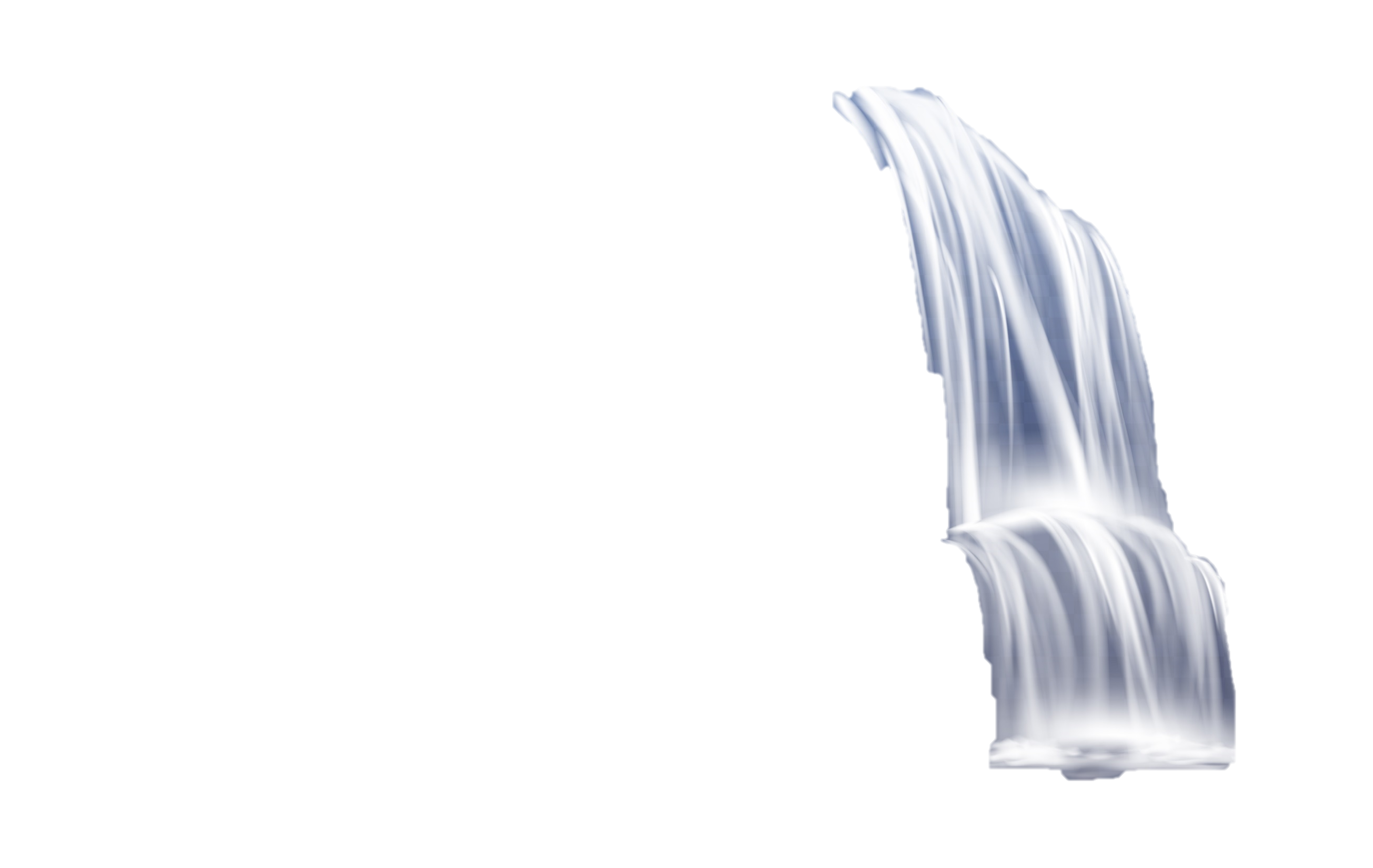 K+
Intracellulaire
Extracellulaire
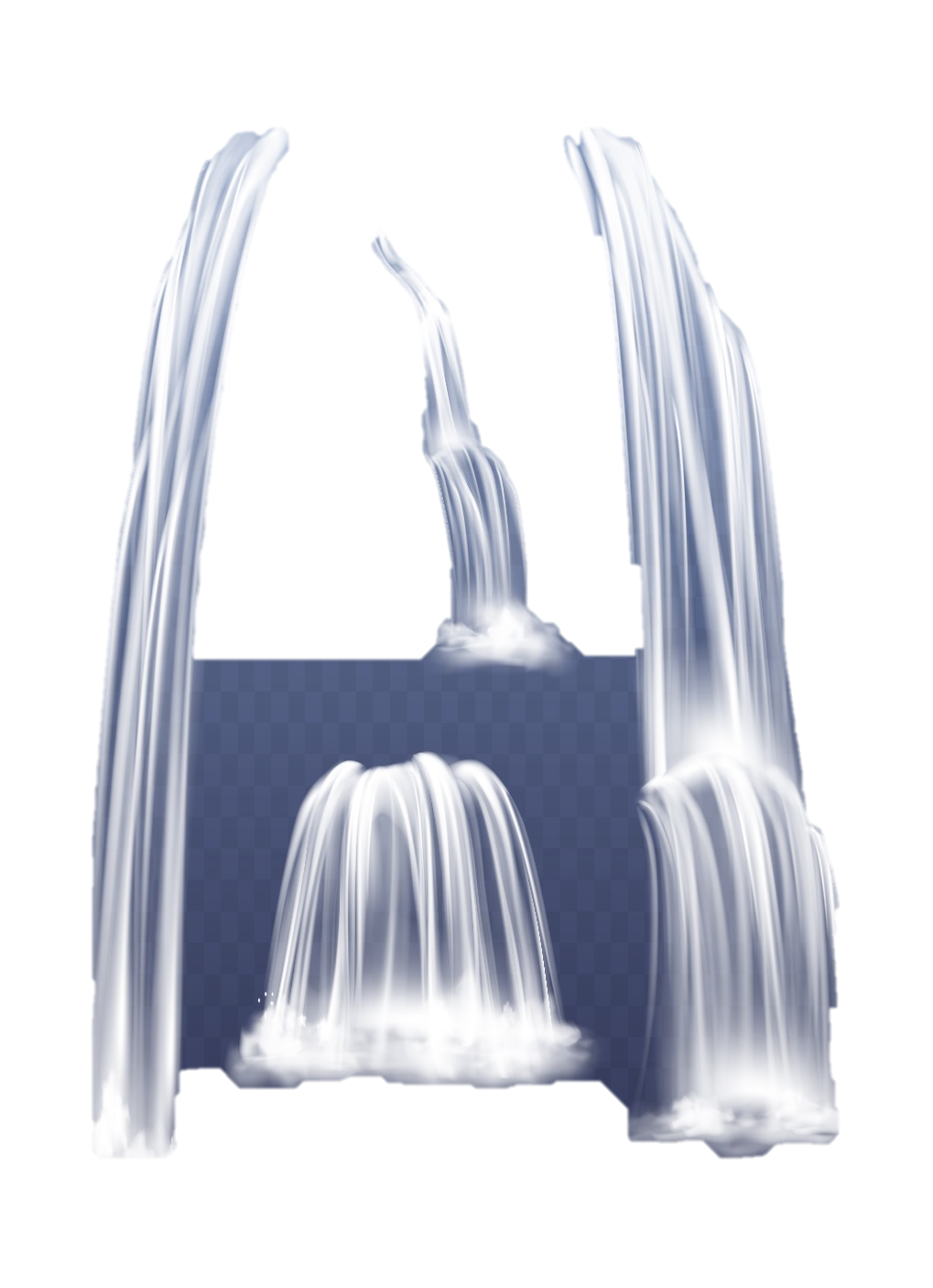 Na+
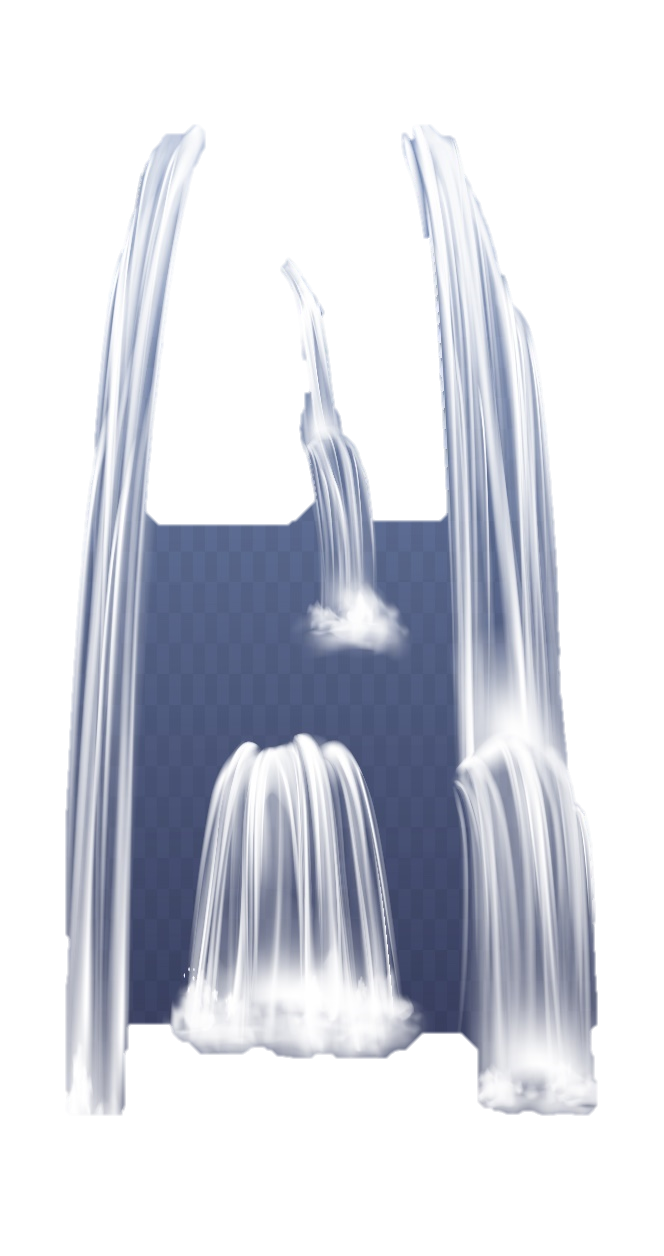 Cl-
Perméabilité dominante au K+: équilibre flux K+
Influx
Rappel : Entrée ‘massive’ de Na+ ==> baisse locale de la polarité(zone où les canaux à sodium se sont ouverts).
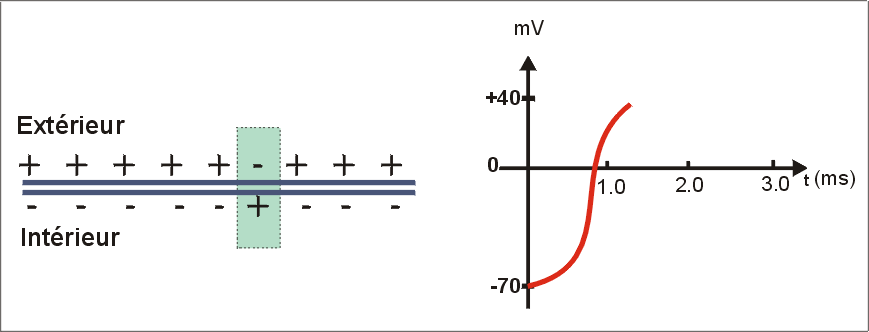 Au point stimulé, la polarité s'inverse brutalement.
Influx
Fermeture des canaux à sodium
[Na+]intra temporairement accrue
et
L’ouverture des canaux à K+ se poursuit
	==>  perméabilité au K+ ==>  sortie de K+
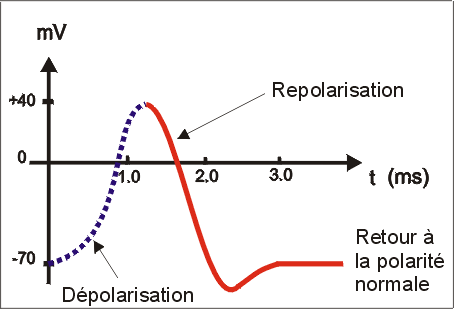 Le point dépolarisé reprend rapidement sa polarité :
= potentiel d ’action
Après la repolarisation, la membrane demeurelocalement inerte un certain temps(les canaux à sodium ne peuvent pas s ’ouvrir) = période réfractaire
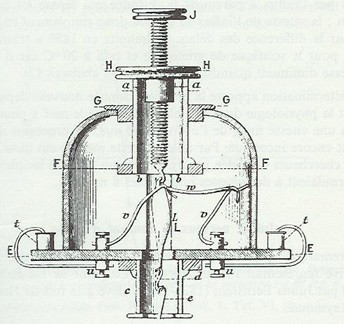 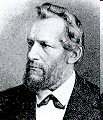 En stimulant un nerf de grenouille en différents points, 
il observe que:

le transport du courant par le nerf est étonnamment lent (27m/s)
Emil Du Bois-Reymond
(1818-1896)

avec H von Helmoltz
(1852)
Comment expliquer cette lenteur ???
(par rapport à un milieu conducteur)
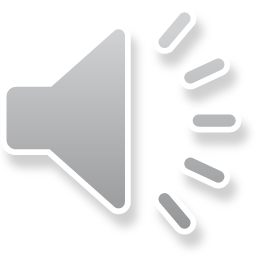 Influx
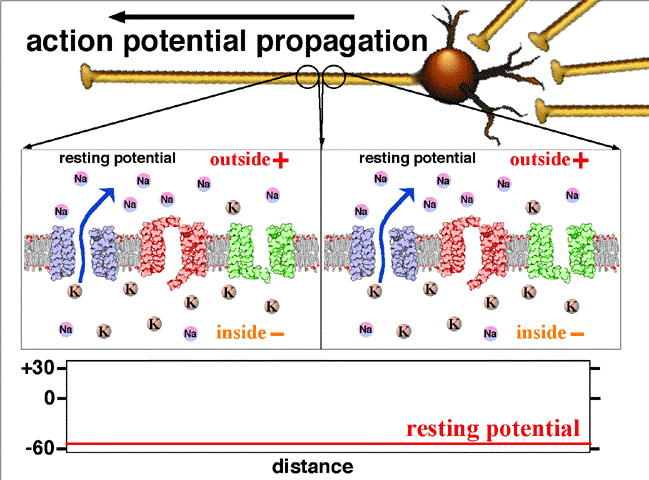 Canaux voltage-dépendants: à Na+ et à K+
Influx
Les canaux à sodium vont s ’ouvrir ici
Base de l’influx nerveux
Potentiel d ’action en un point de la membrane==> potentiel d ’action au point voisin :
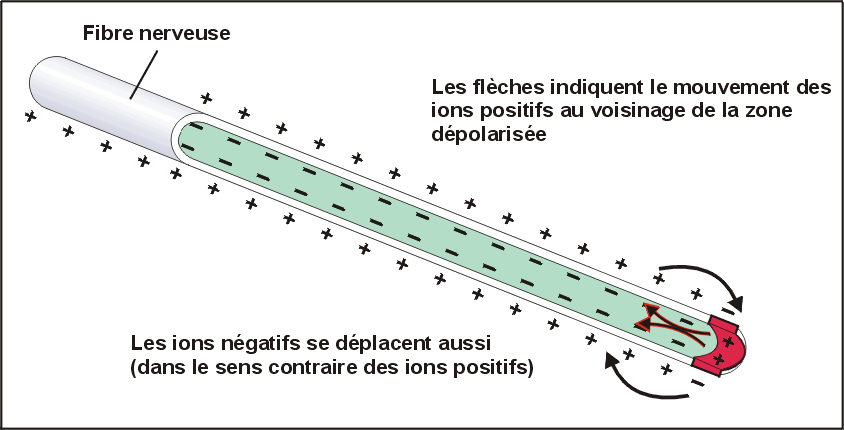 Influx
Canaux Na+
réfractaires
= inactivés
L’hyperpolarisation locale (+période réfractaire des canaux Na+)contraint le sens de déplacement de l’influx
Canaux Na+
‘frais’
= activables
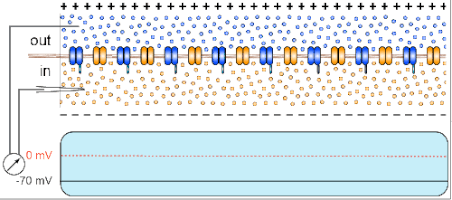 Exemple: Les anesthésiques locaux bloquent les canaux à sodium.
Le potentiel d’action
Déroulement du potentiel d’action
Repolarisation
Dépolarisation
0 mV
I n t r a c e l l u l a i r e
K+
seuil
v
v
Na+
Na+
E x t r a c e l l u l a i r e
Influx
Déroulement du potentiel d’action
Repolarisation
Dépolarisation
0 mV
I n t r a c e l l u l a i r e
K+
K+
seuil
v
v
v
v
Potentiel de repos
Na+
Na+
Na+
Na+
E x t r a c e l l u l a i r e
Influx
Vitesse de déplacement de l’influx
de ~ 3 Km / heure à ~ 300 Km / heure
La vitesse dépend :

Du diamètre de la fibre :
	 diamètre =>  résistance électrique =>  vitesse (x3)

De la présence de myéline => vitesse (x100)
Influx
Rappel : conduction passive
Injection de
courant < seuil
Atténuation du potentiel
les charges positives se déplacent selon le gradient éléctrochimique, donc se diluent
Le neurone est un très mauvais conducteur électrique
Influx
Conduction active : situation artificielle
Cf. mise en évidence chez la grenouille
au XIXe
Injection de
courant > seuil
Potentiel constant
La propagation d’un PA produit la même variation de potentiel le long de la membrane
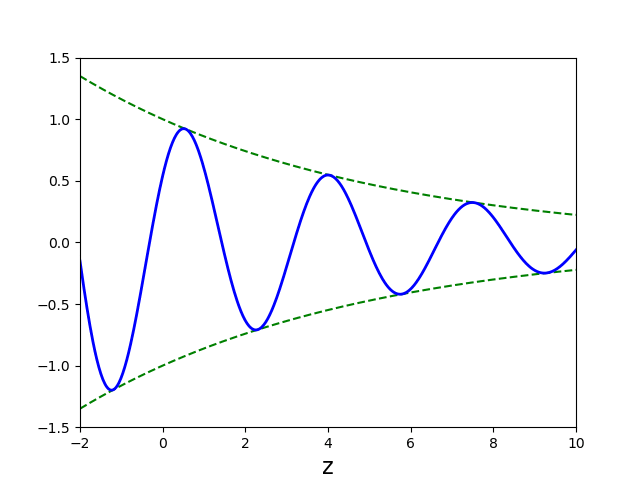 Influx
Attenuation passive des potentiels locaux
Propagation active des potentiels d’action
énergie
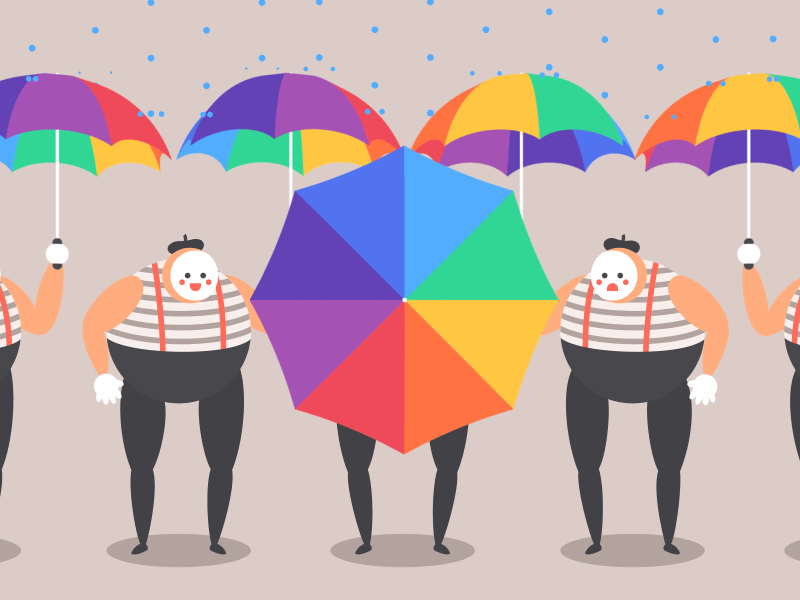 Influx
+ + + - - - + + + + + + + + + +
Conduction axone myélinisé (saltatoire)
-  -  - +++ -  -  -  -  - -  -  -  -  -
Propagation du PA
--
++
Région active
--
++
Deux grands types de conduction des PA
Conduction axone non myélinisé
Propagation du PA
0,5 à1 mm en 1 ms
env. 1 mm en 0,01 ms
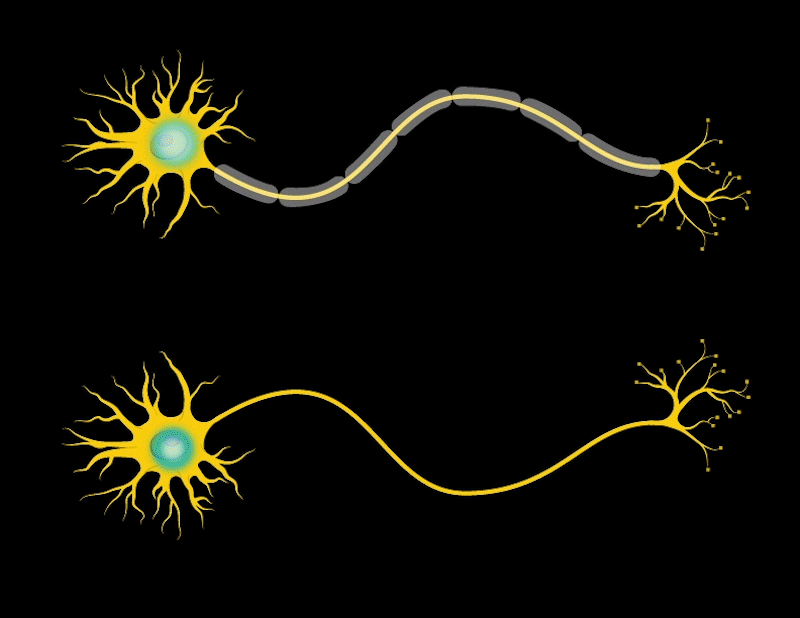 =>  Un cerveau sans myéline devrait être	100 plus volumineux!!!!!!!
Influx
Nœuds de Ranvier
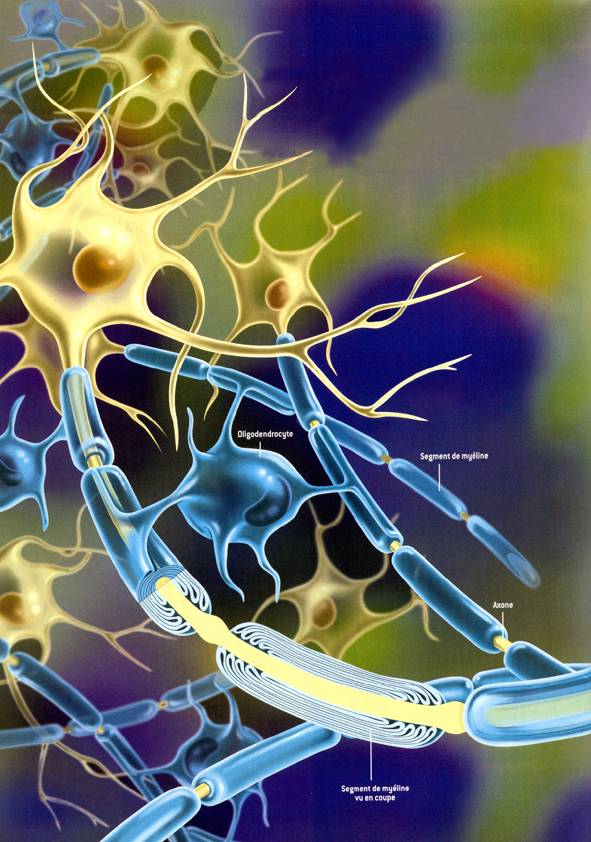 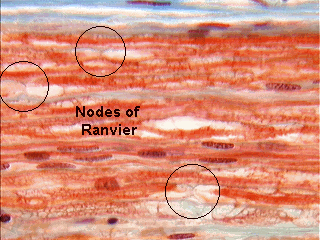 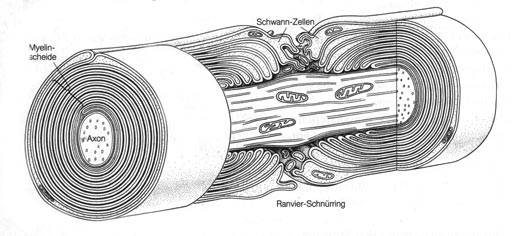 c.f. Pour la Science, septembre 2004
Influx
Les nœuds de Ranvier : Isolant local + conduction saltatoire
Les mitochondires sont regroupées pour apporter l’ATP
Influx
La conduction saltatoire
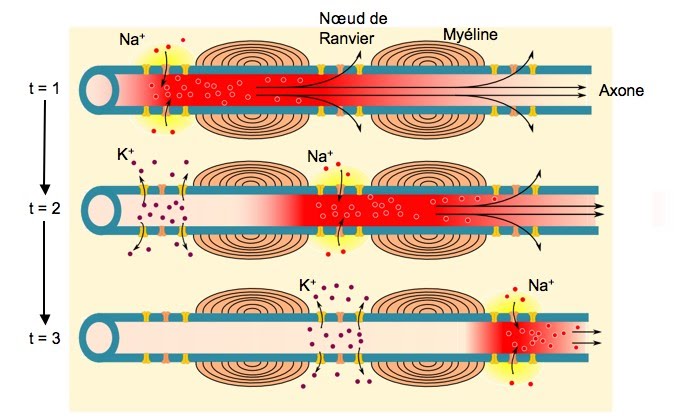 Canaux à sodium regroupés au niveau des nœuds de Ranvier

=> entrée de Na+ encore plus rapide
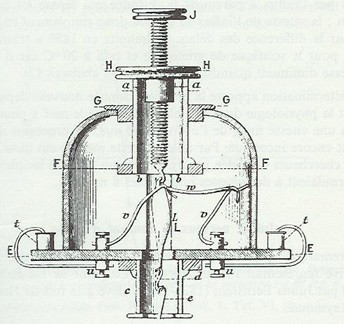 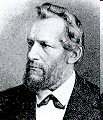 La vitesse de conduction nerveuse
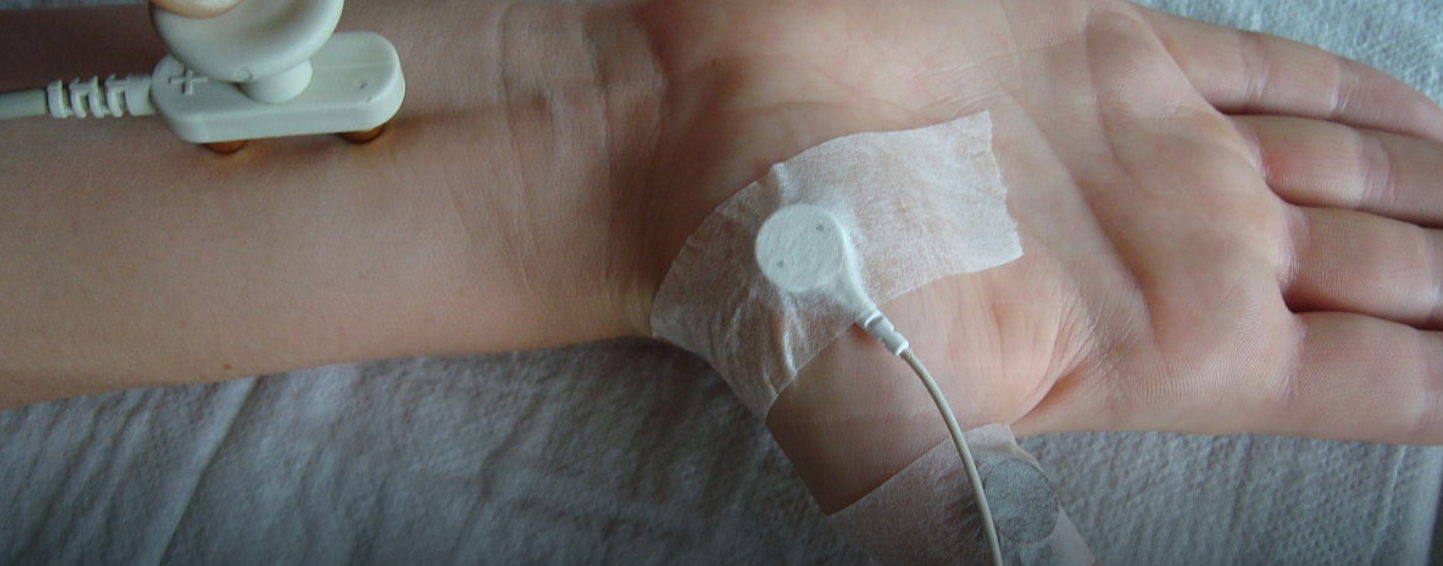 Influx
mV
mesure à qq mm du
point de stimulation
mesure au point
de stimulation
0
conduction décrémentielle
-70
mV
réponse graduelle
0
-70
stimulus   <   stimulus
mV
Sommation
spatiale
sommation temporelle et spatiale
0
Sommation
Temporelle
-70
A
A
A
A
A
B
A+B
mV
dépolarisation et hyperpolarisation
0
Dépolarisation
Hyperpolarisation
-70
Rappel pour comparaison : les potentiels locaux
Influx
Résumé : les potentiels locaux et d’action
Exemple : les récepteurs auditifs

transduction mécanique puis conduction du signal
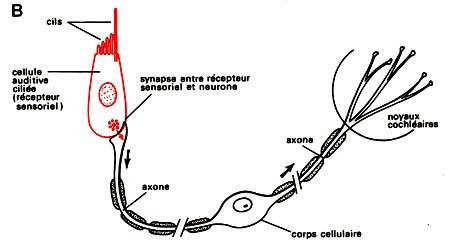 Prochain cours
Communication inter-neuronale : la synapse
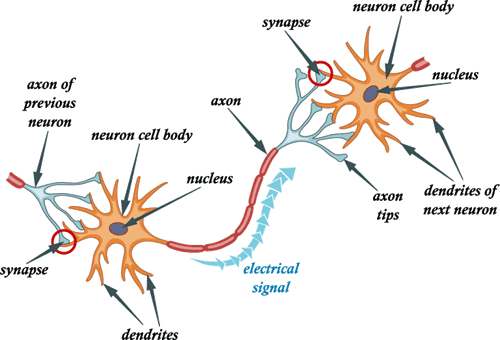 Influx
Le transport des potentiels d’action
Potentiels d’action
pré-synaptique
RECEPTION
dendrite
INTEGRATION
Corps cellulaire
Potentiels post-synaptiques
TRANSMISSION
axone
Potentiels d’action
Les potentiels évoqués
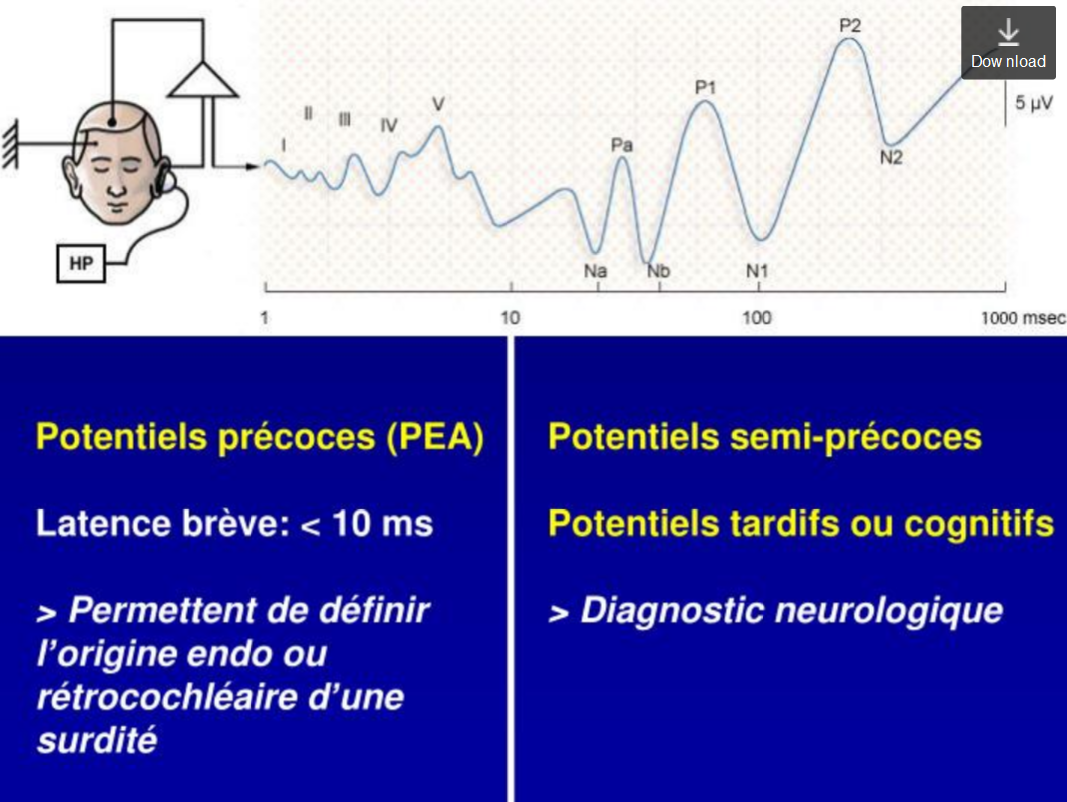 Potentiel de membrane (mV)
[K] extracellulaire (mM/L)